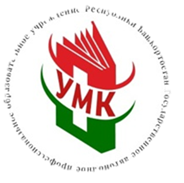 ГОСУДАРСТВЕННОЕ АВТОНОМНОЕ ПРОФЕССИОНАЛЬНОЕ ОБРАЗОВАТЕЛЬНОЕ УЧРЕЖДЕНИЕ РЕСУБЛИКИ БАШКОРТОСТАН«УФИМСКИЙ МЕДИЦИНСКИЙ КОЛЛЕДЖ»
Организация досуга студентов 
Студенческое общежитие №2
Уфа, 2025
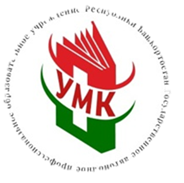 Студенчество – веселая пора!
                                                                                                                                                                                                                 	22 января 2025 года студенческий совет общежития №2 провел мероприятие «Студенчество - веселая пора…», приуроченное ко Дню российского студенчества. Мероприятие включало в себя спортивные, музыкальные и интеллектуальные игры. Участники смогли проявить свою смекалку, ловкость и знания в сфере медицины в различных конкурсах. Три команды веселых, быстрых, энергичных и смышленых студентов соревновались между собой.
1 место - команда «2×2»
2 место - команда «Спортивные девчонки»
3 место - команда «Радужки»
(Охват 30 человек)
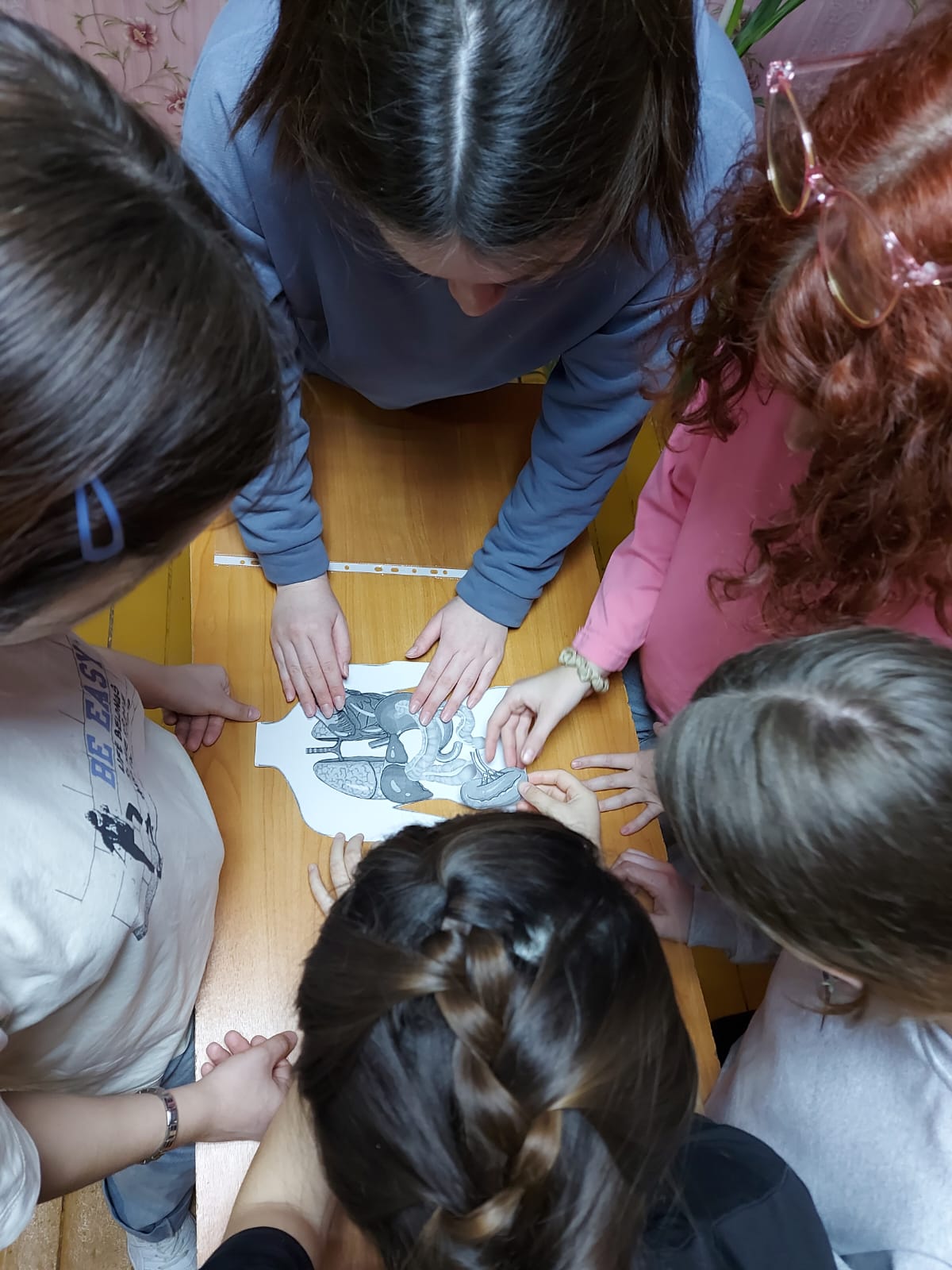 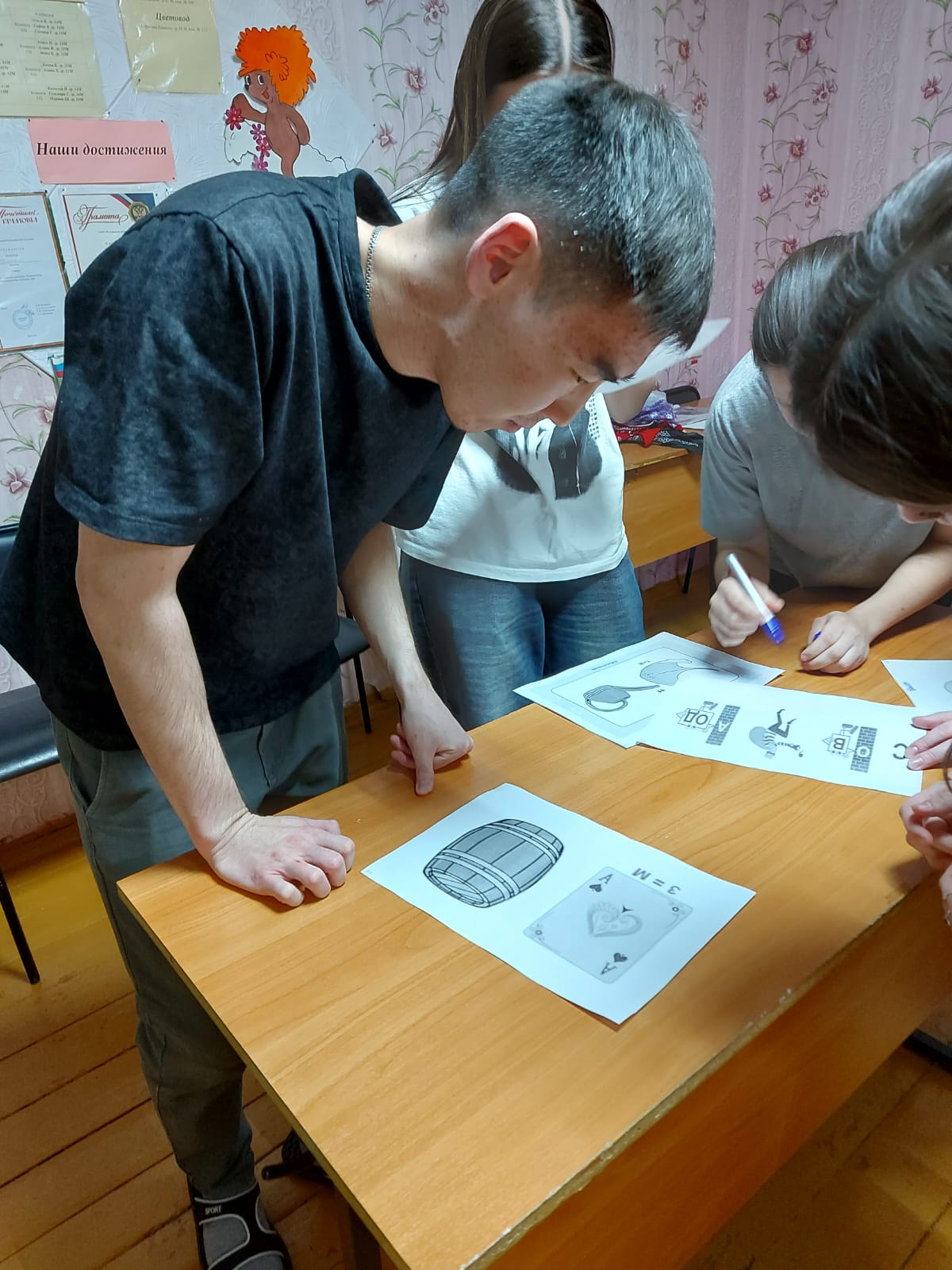 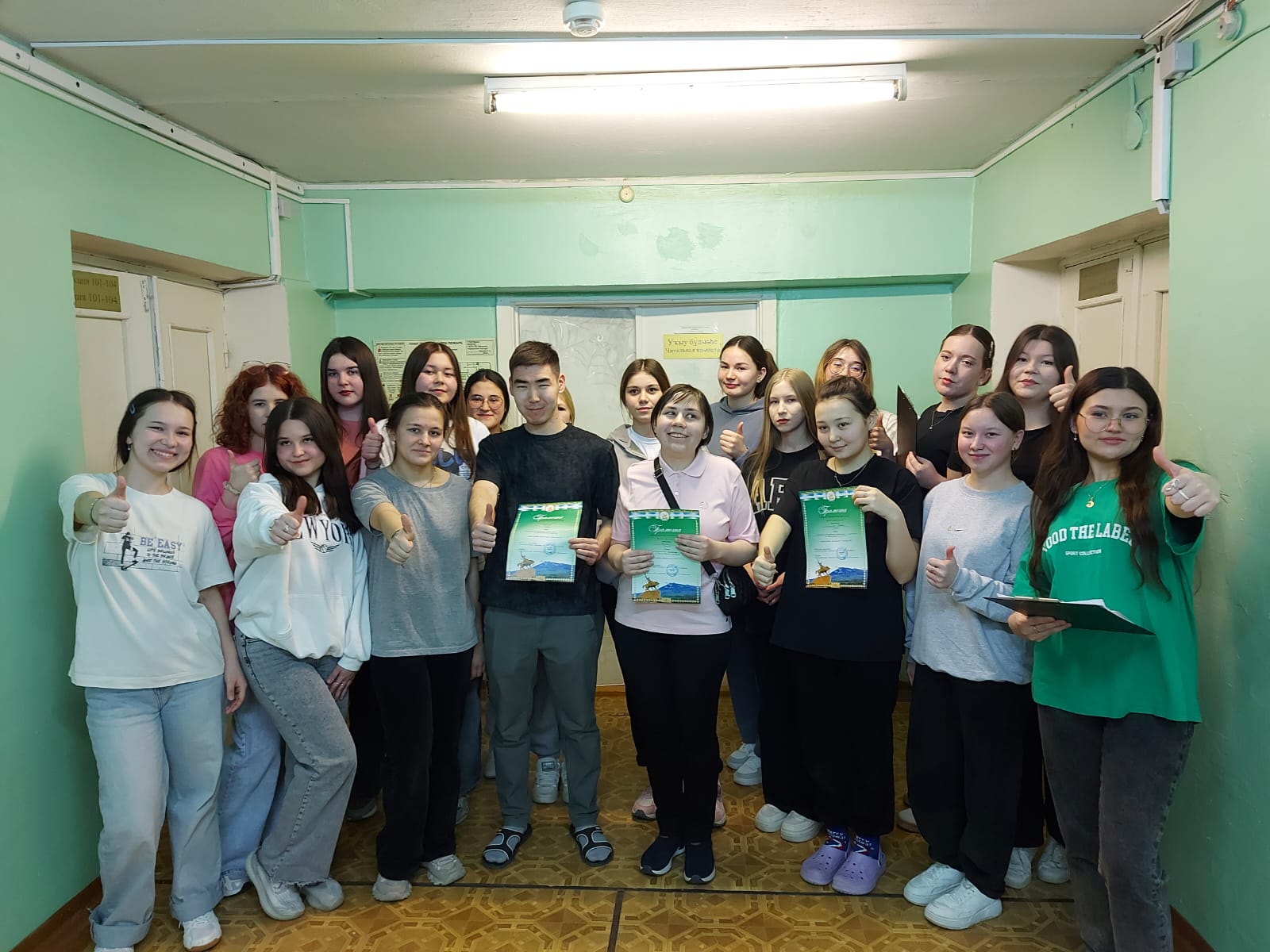 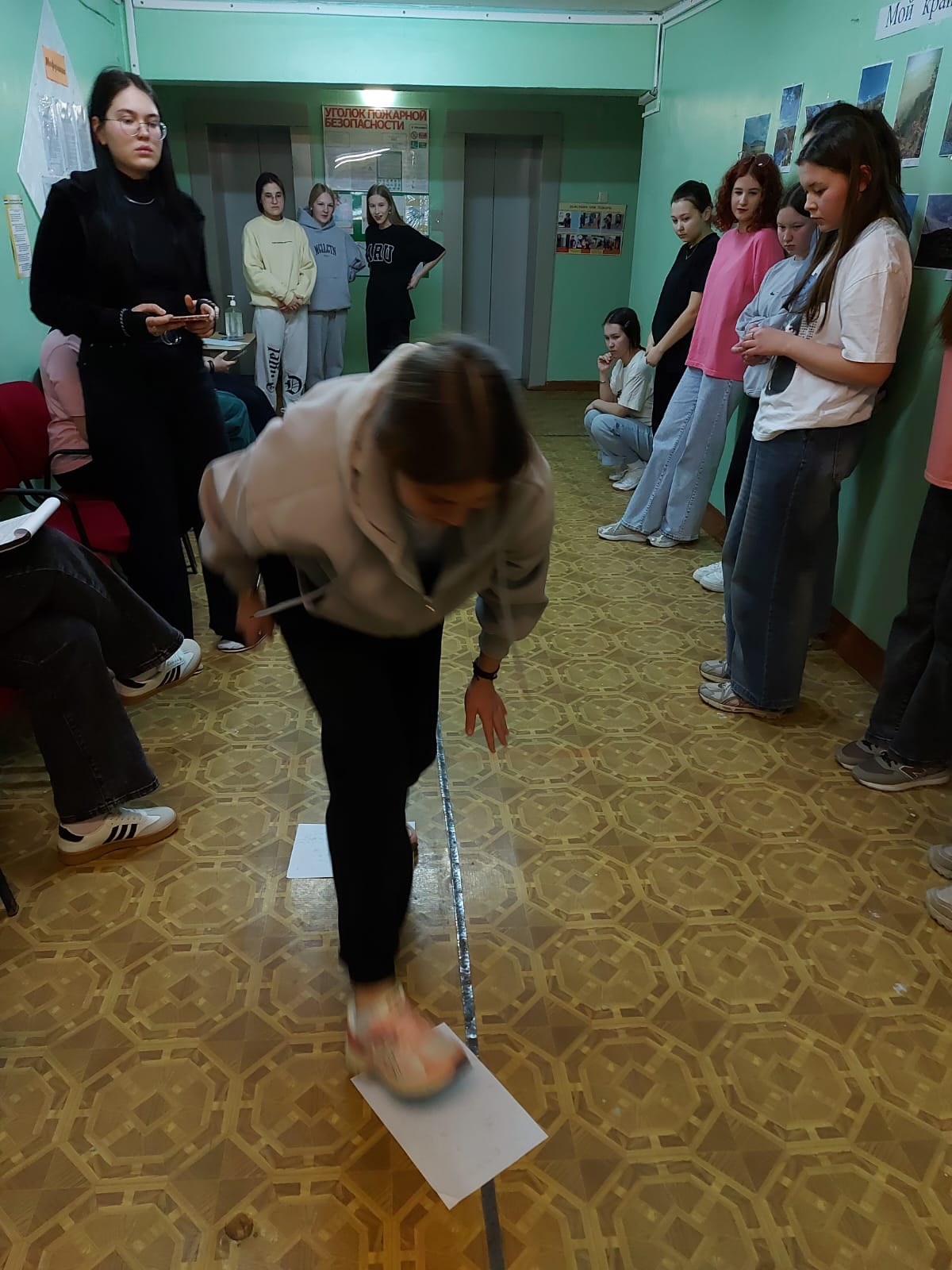 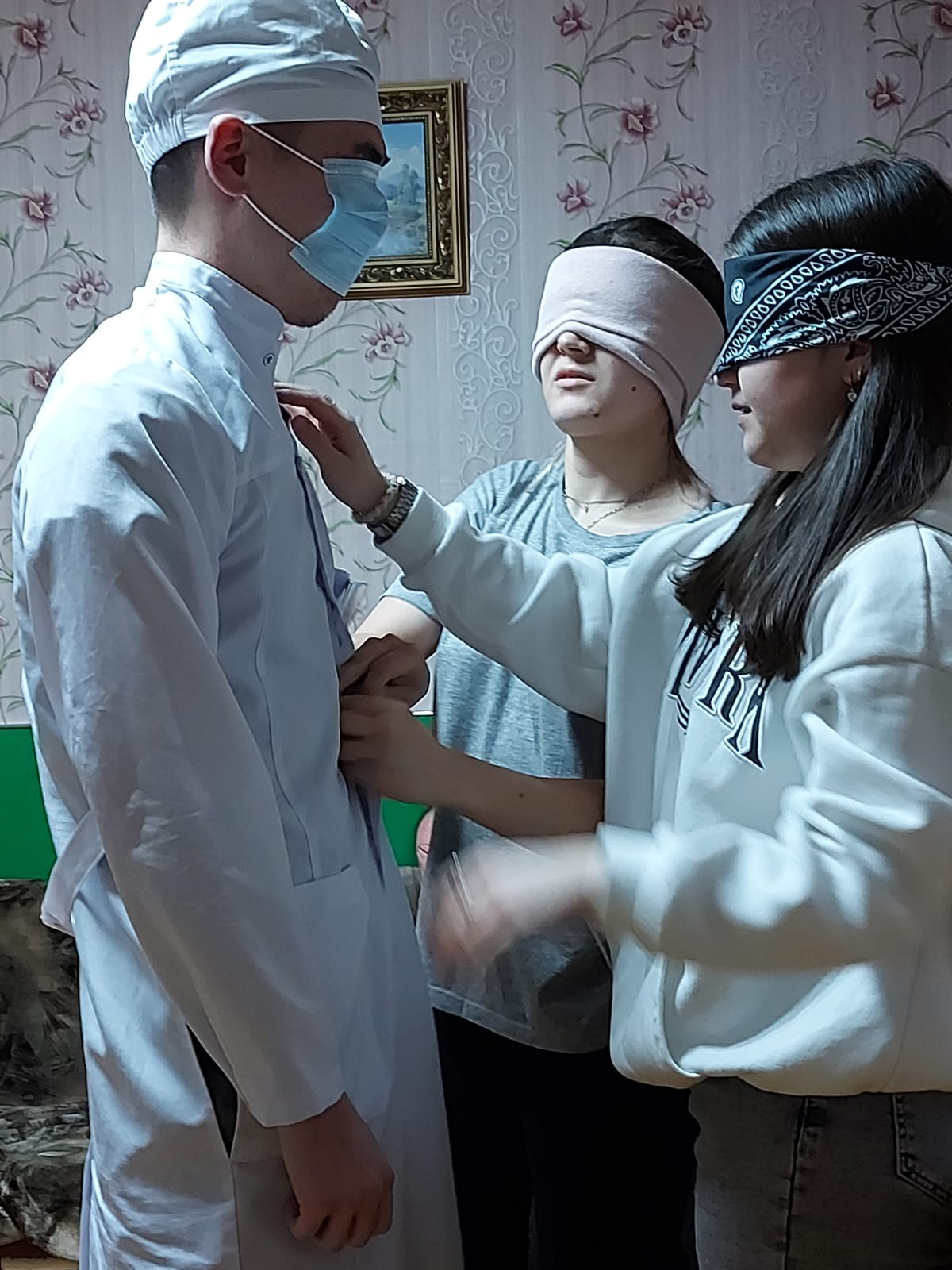 Конкурс 
«Царство ребусов»
Конкурс 
«Строение тела»
Конкурс «Прокладывающий путь»
Конкурс
 «Я – хирург»
https://vk.com/wall-131180816_2629
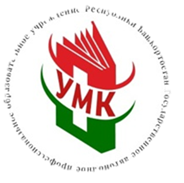 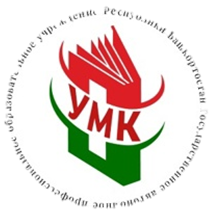 Культурный досуг студентов
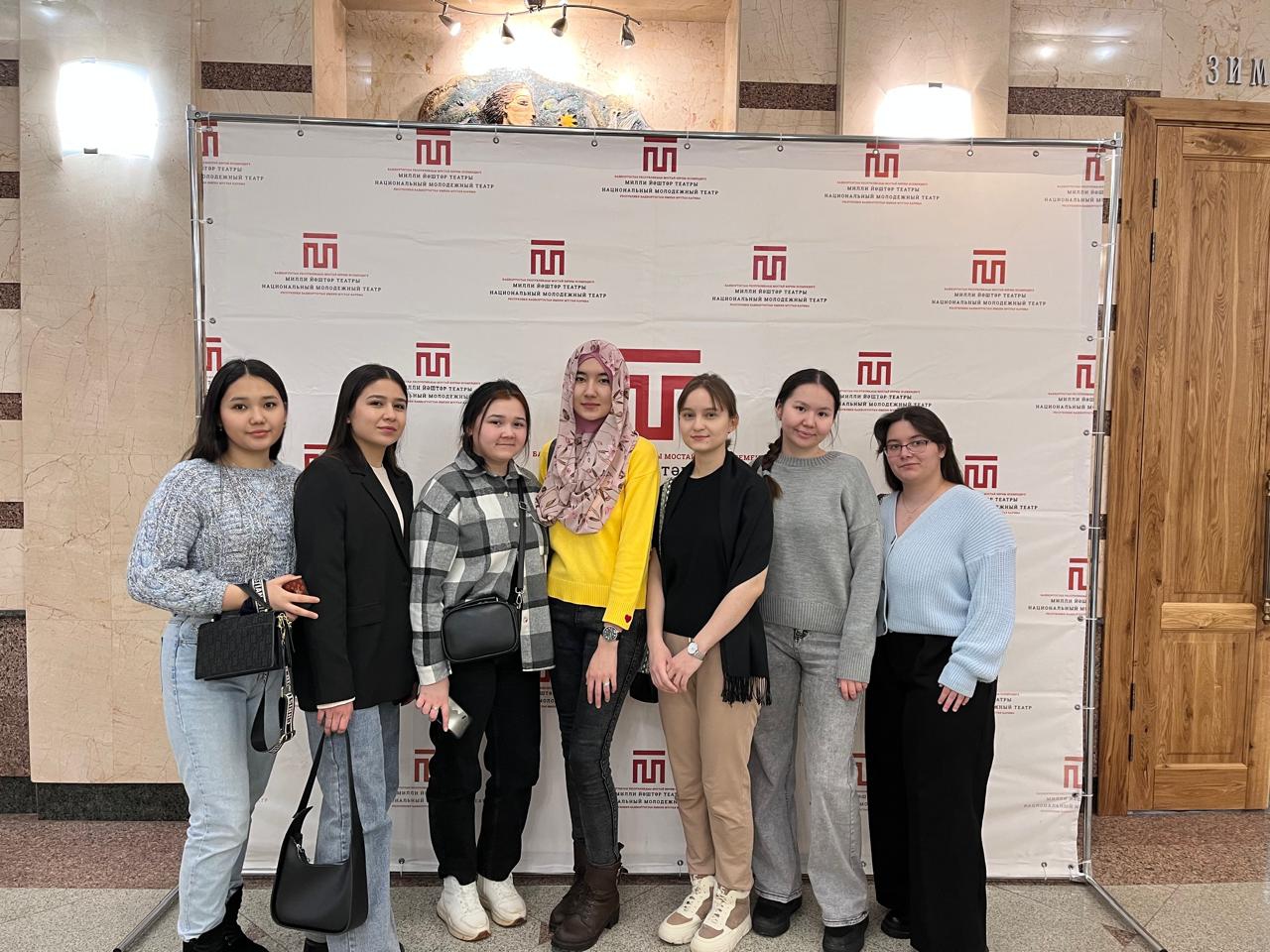 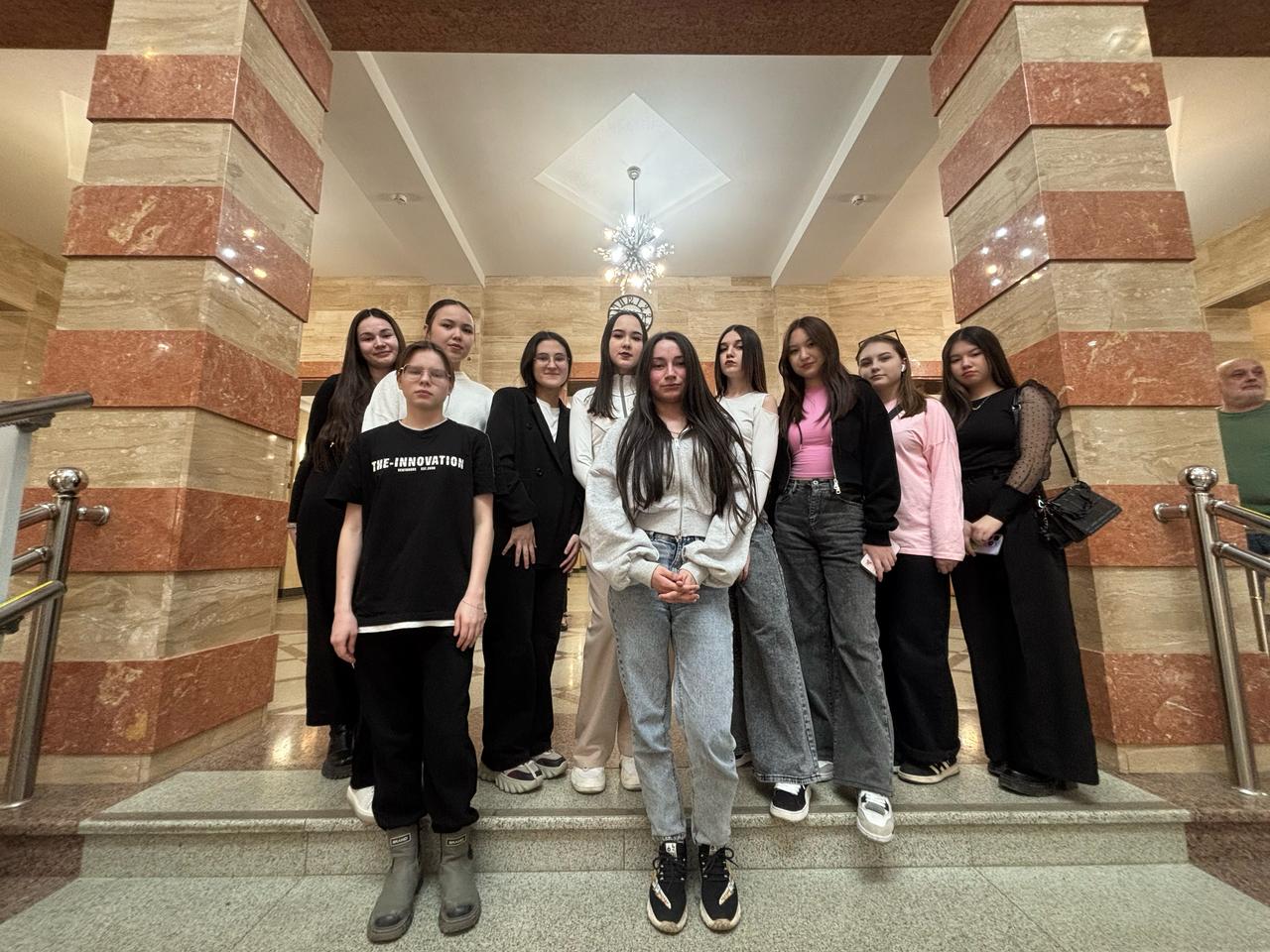 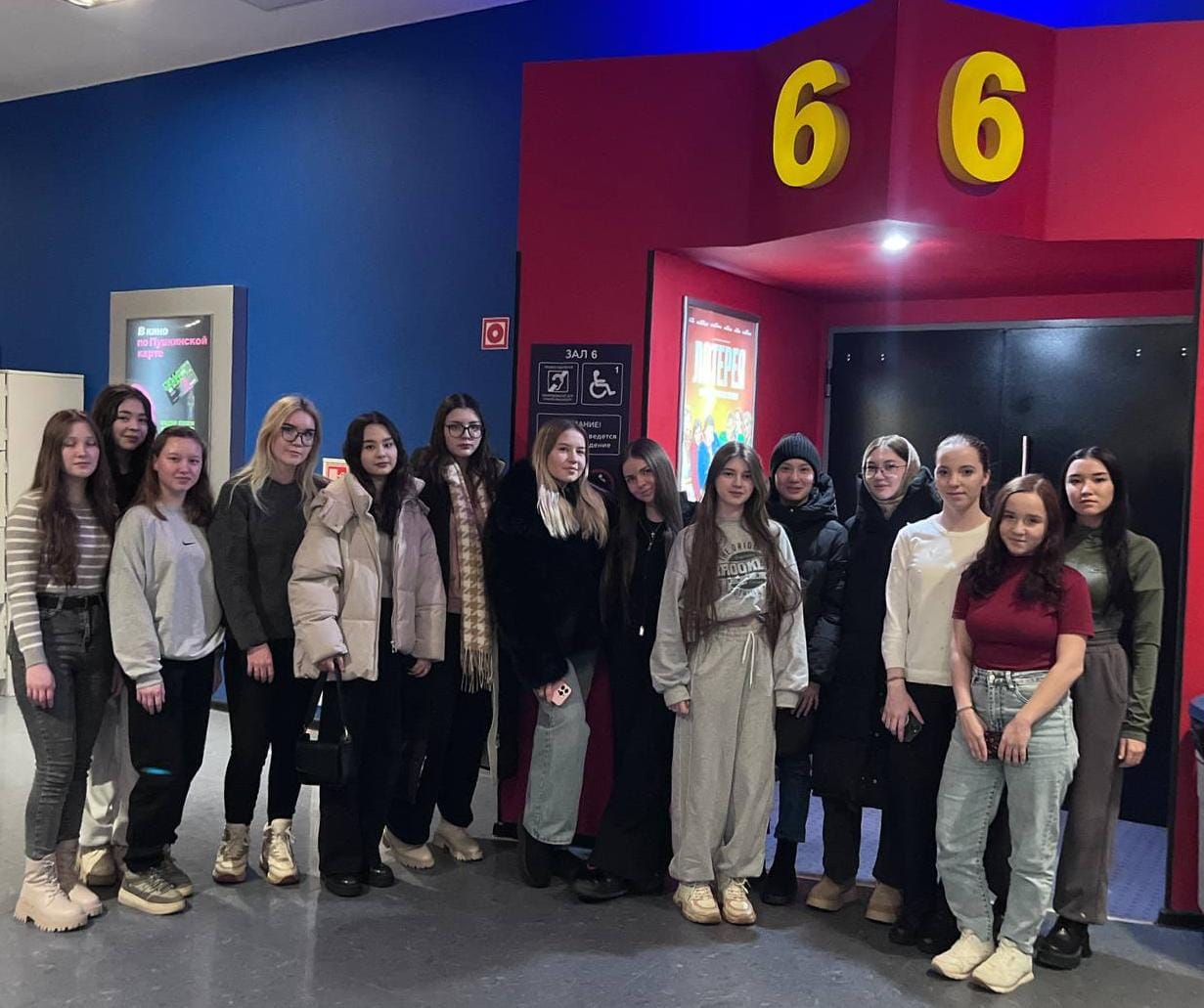 31.01.25 посетили кинотеатр                                  Синема Парк Семья фильм «Злой город»
28.03.2025 Молодежный театр  
им. М.Карима спектакль «Брат Чичиков"
17.02.25 посетили национальный  молодежный театр РБ им.М.Карима
 «А зори здесь тихие».
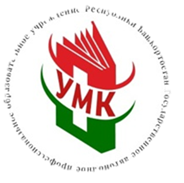 Акция «Дари добро»
В преддверии замечательного праздника  «Международный женский день»,студенты подготовили нежные ,сладкие подарки для жильцов ГАУ СОН Республиканского геронтологического центра «Именлек».Каждый подарочек был сделан с душой ,теплом и любовью (Охват 10 человек).
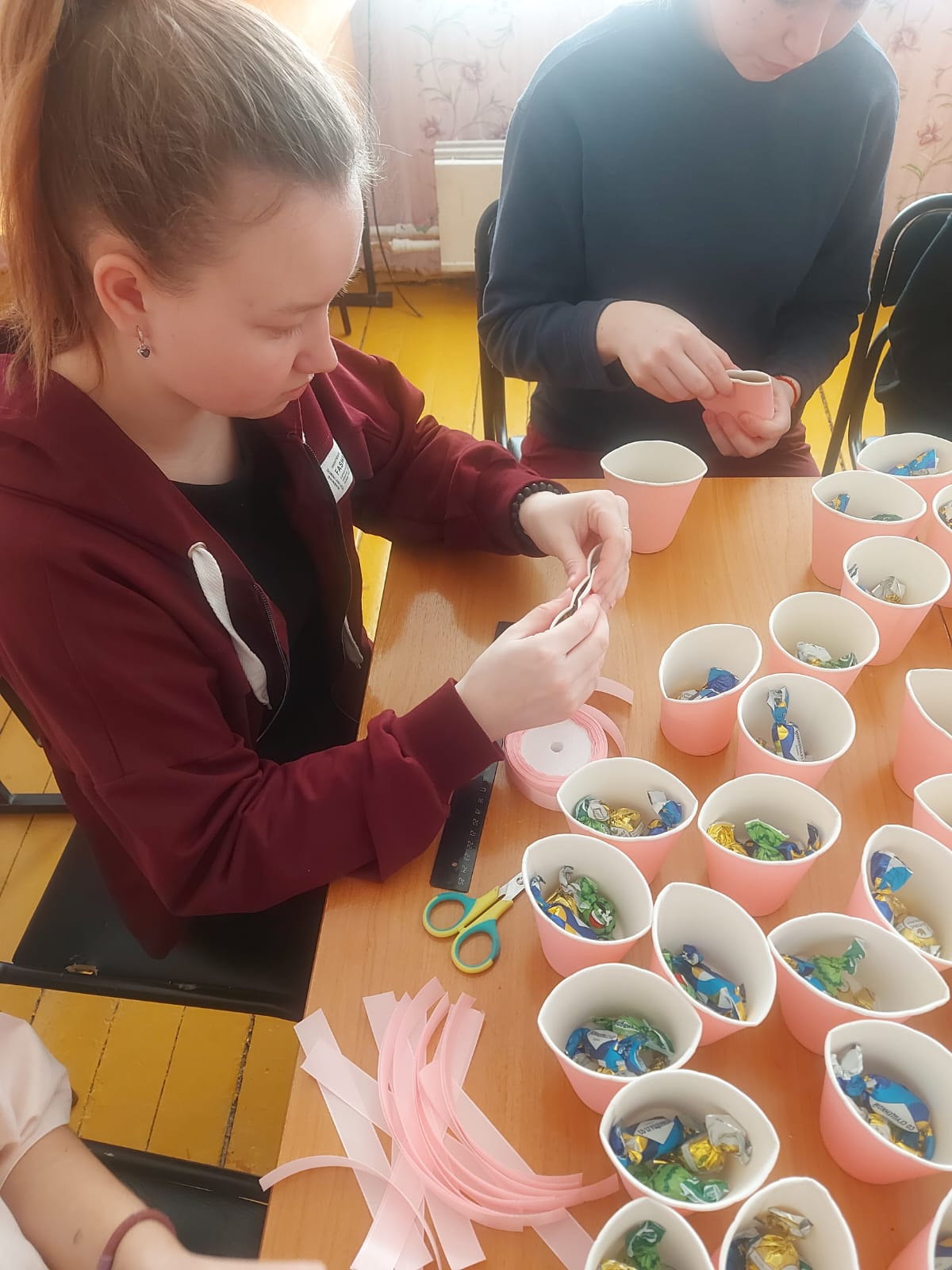 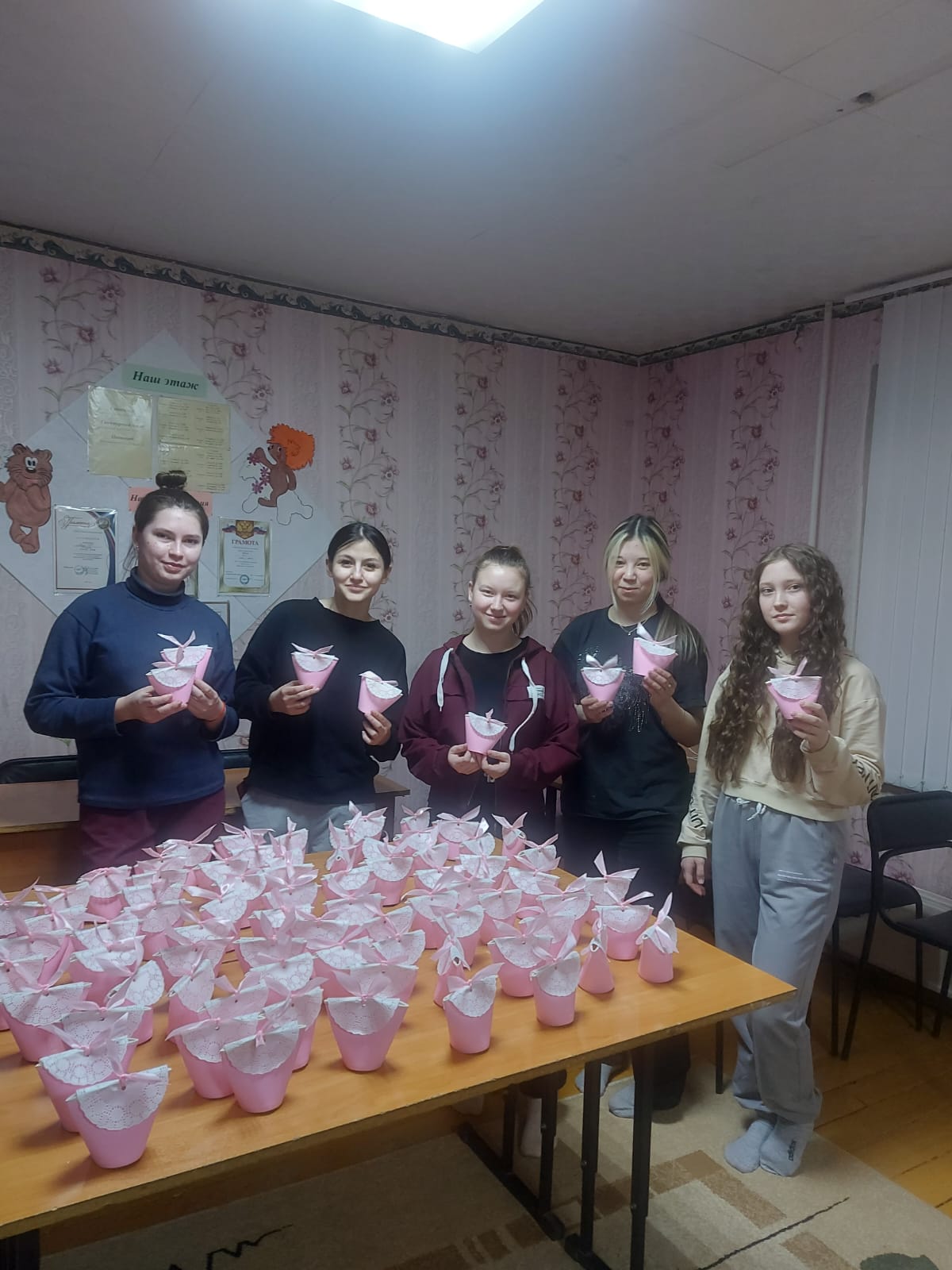 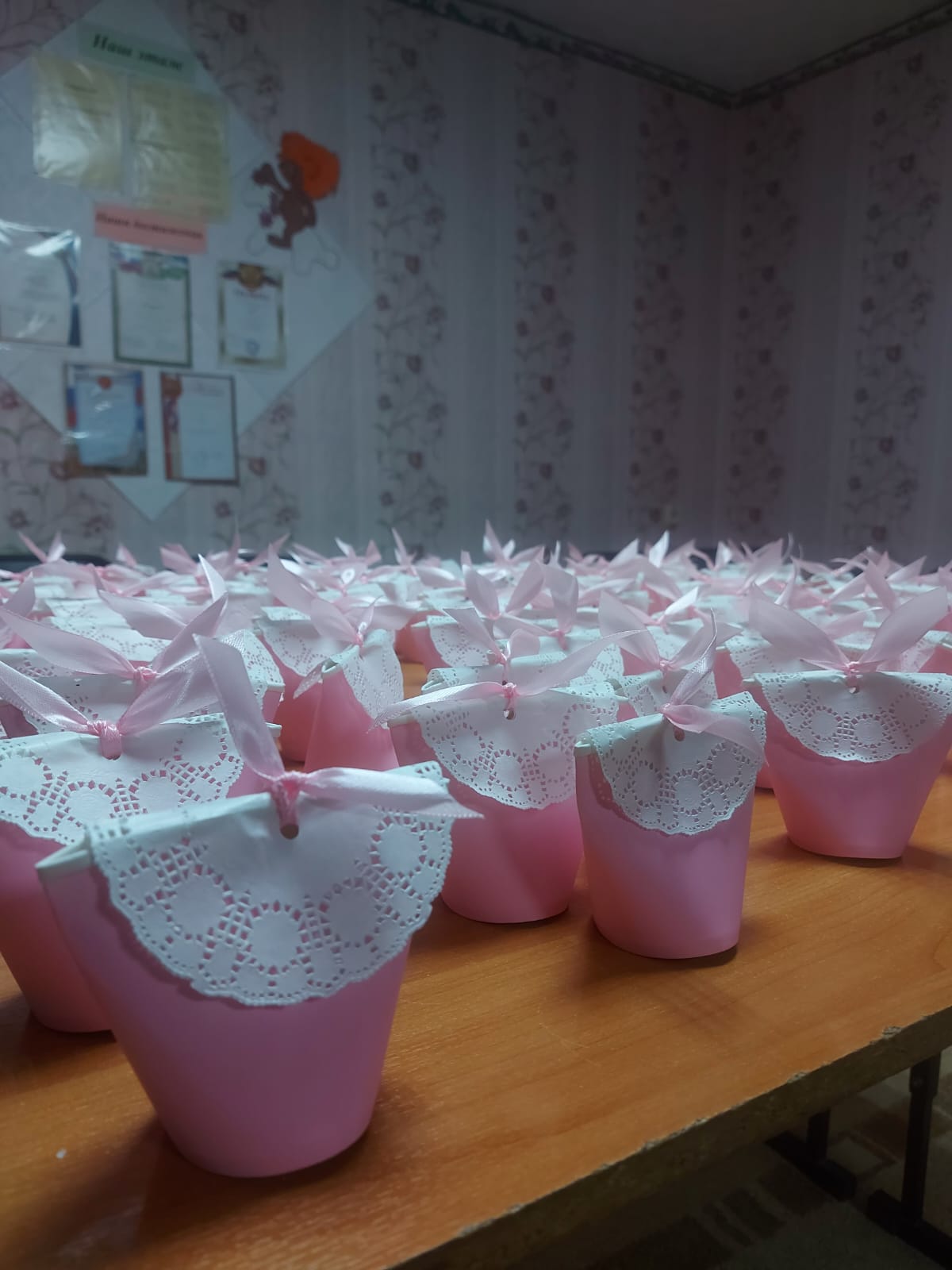 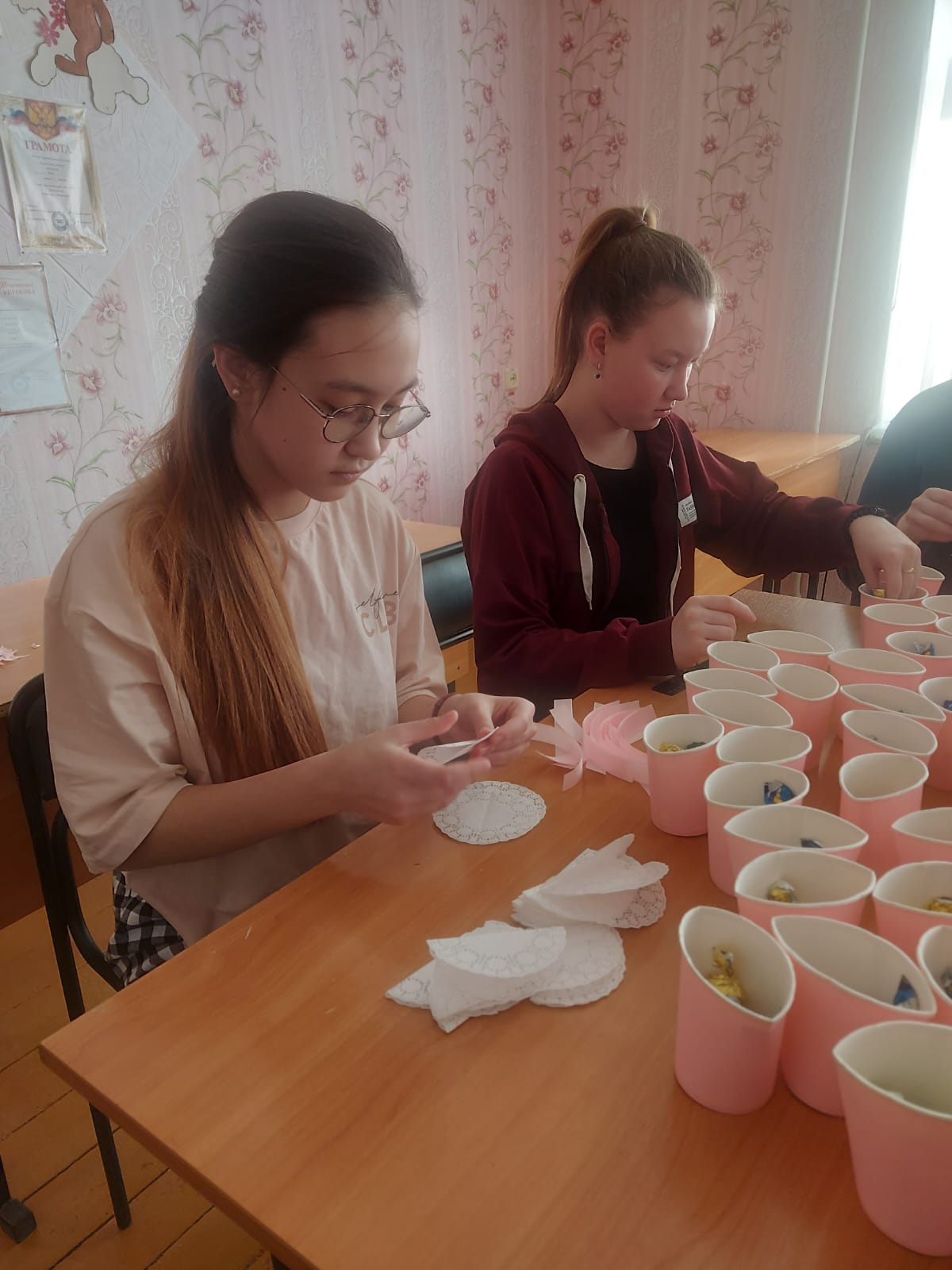 https://vk.com/wall-131180816_2784
https://t.me/bashmedumk/8693
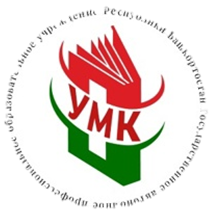 «Мозговой штурм»
19 февраля провели шашечный турнир, посвященный Дню защитника Отечества. С большим усердием участники боролись за 1 место. Каждый из них проявил свою настойчивость, терпеливость и сосредоточенность (Охват 25 человек).
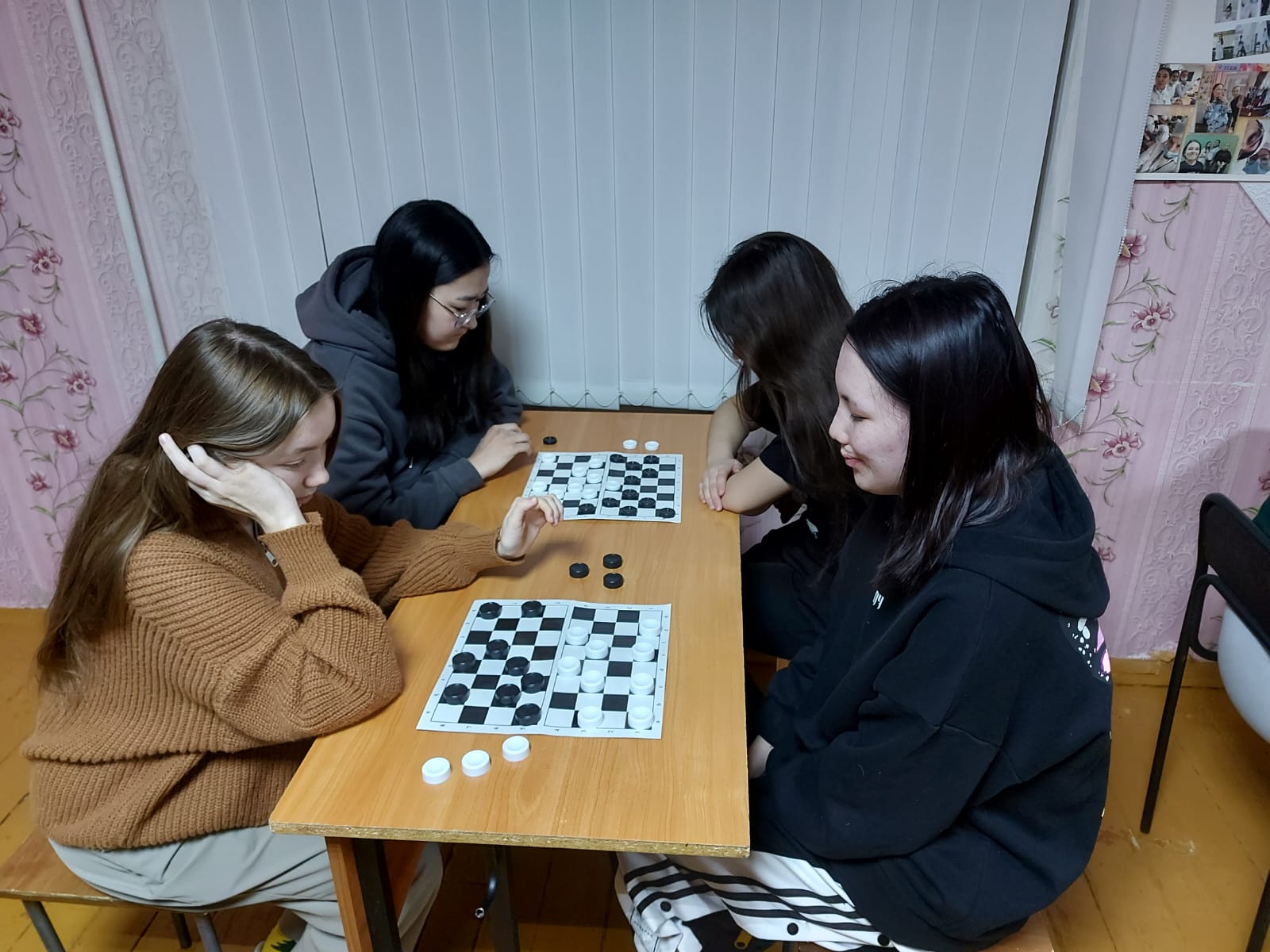 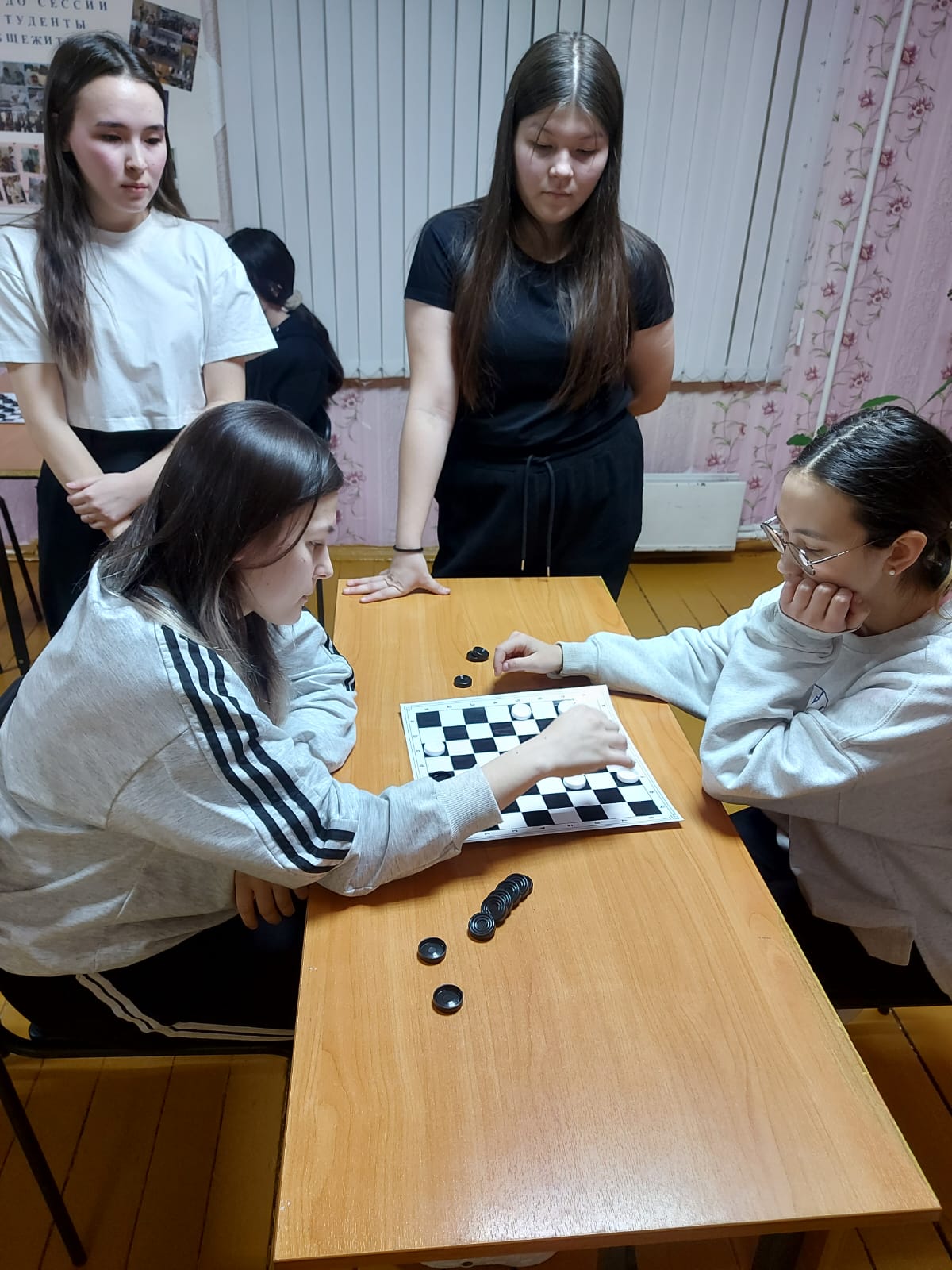 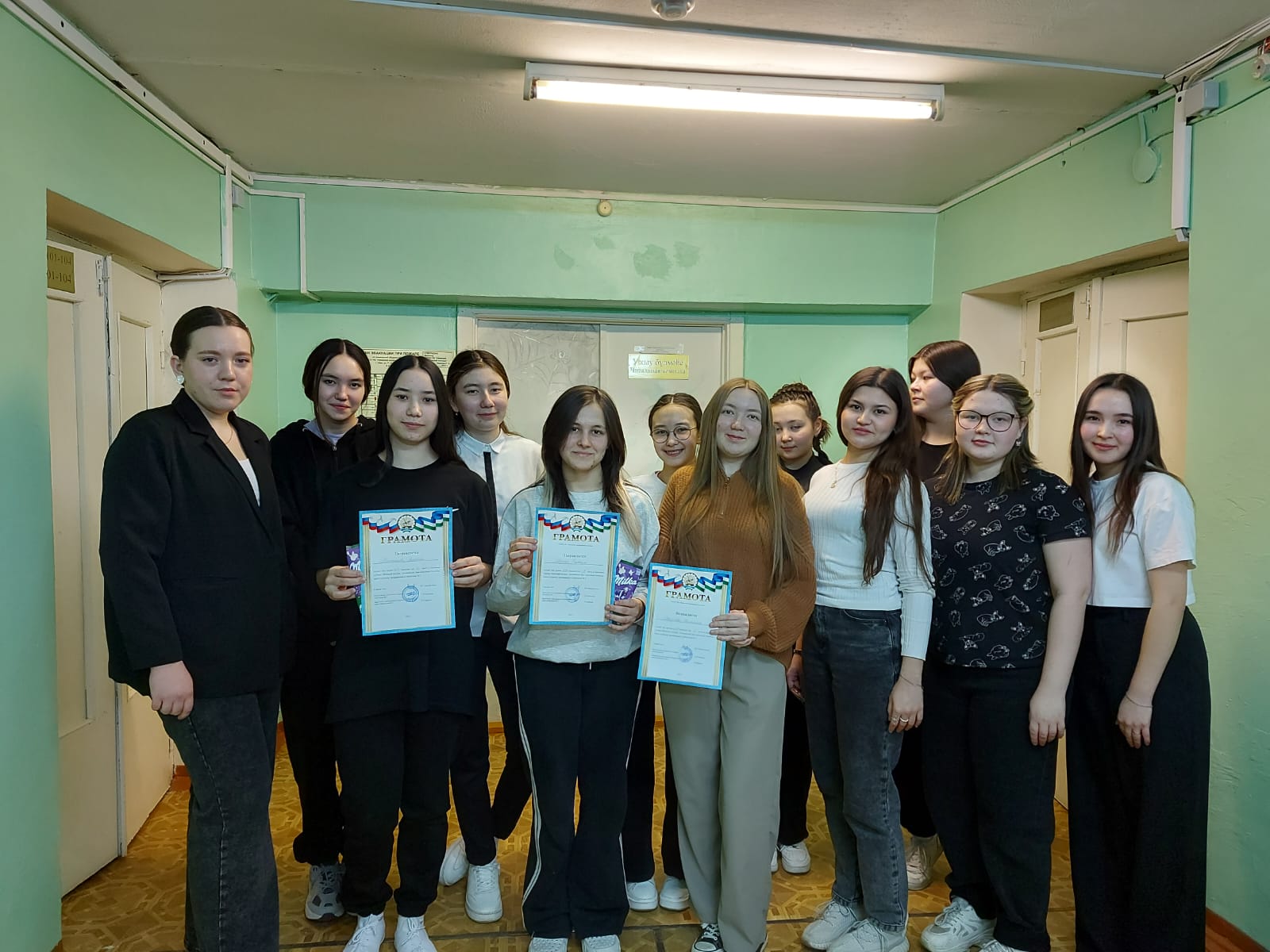 https://vk.com/wall-131180816_2727
https://t.me/bashmedumk/8471
1 место:Петрова Варвара,группа 11Ф
2 место:Тимерянова Ангелина,группа 12Ф
3 место:Хайрова Камилла,группа 201Ф
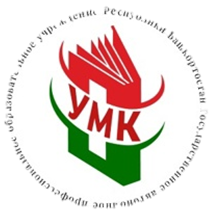 Праздничный концерт «Звуки весны»
5 марта студенты волонтерского отряда «Милосердие» посетили ГАУ СОН Республиканский геронтологический центр «Именлек» с праздничным концертом «Звуки весны». В теплой и душевной обстановке волонтеры исполнили песни на разных языках, выступили с народными танцами. Также прочли красивые стихотворения и исполнили очаровательные мелодии на музыкальных инструментах (Охват 32 человека).
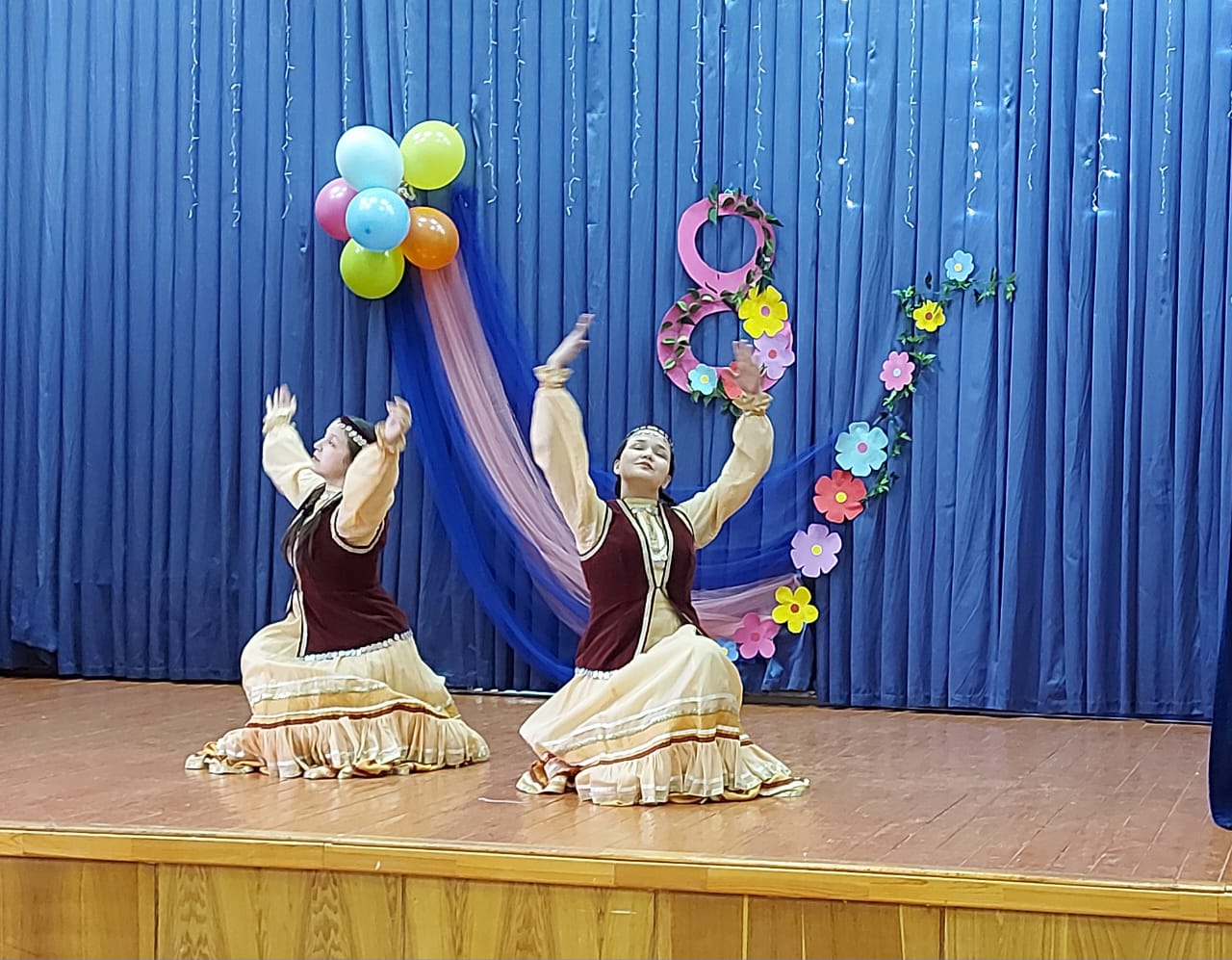 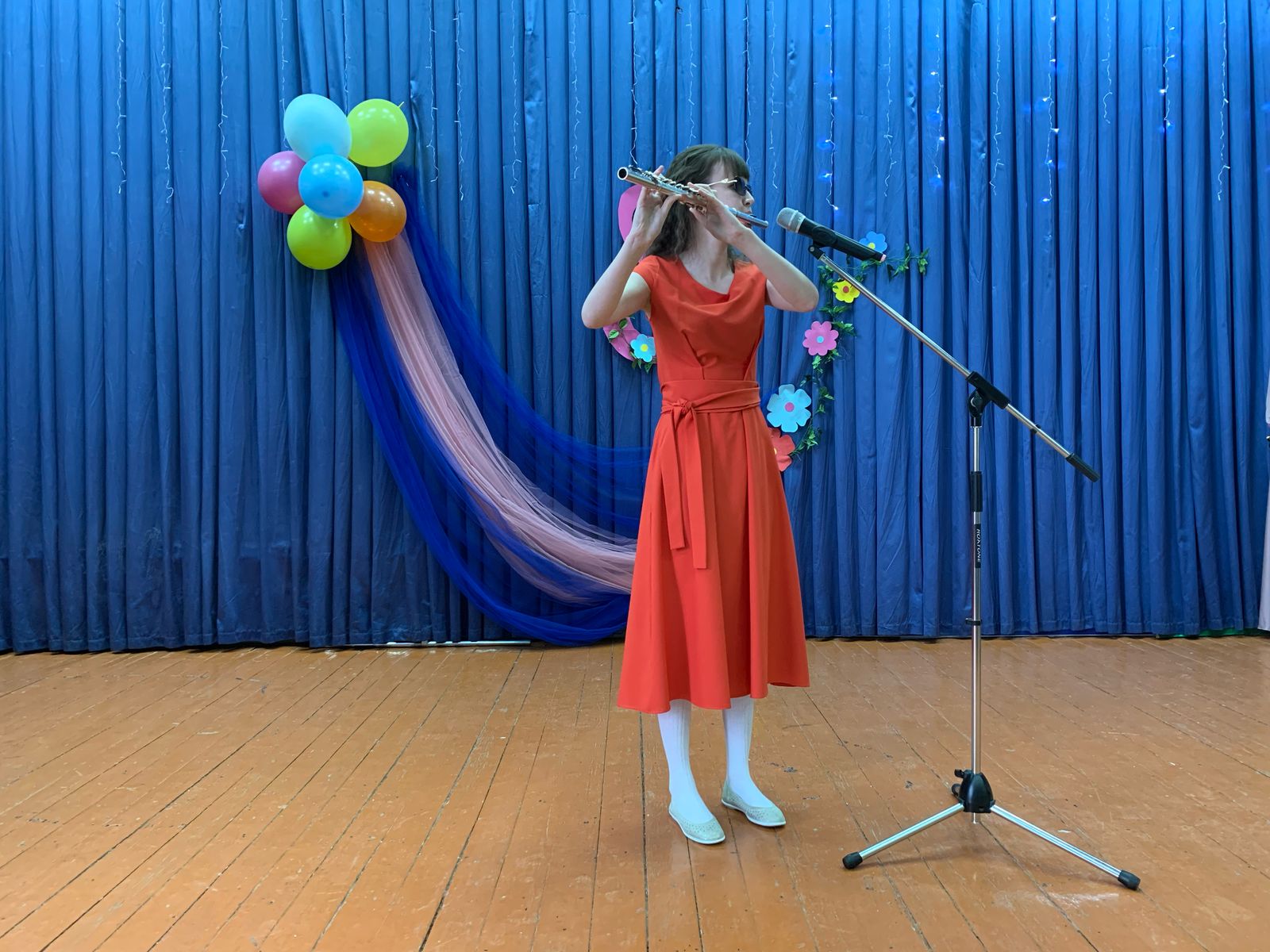 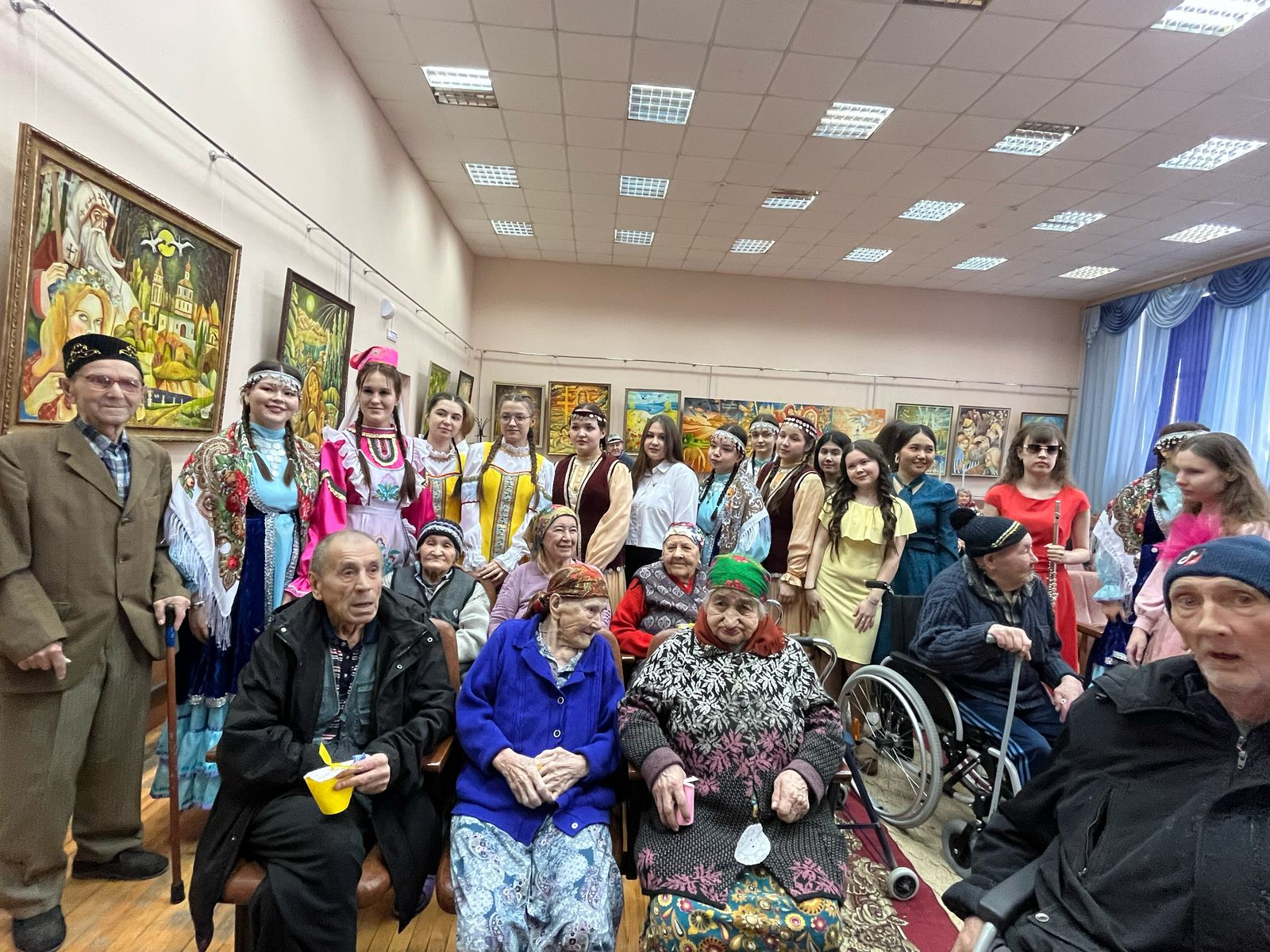 Мелодия на флейте 
«Цветущая вишня»
Башкирский танец «Байык»
https://t.me/bashmedumk/8738
https://vk.com/wall-131180816_2794
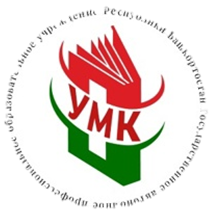 «Трезвое село»
26 марта 2025года  студенческий совет общежития № 2 провел интерактивную беседу «Мы за трезвую Россию» в рамках республиканского конкурса «Трезвое село!». (Охват 250)
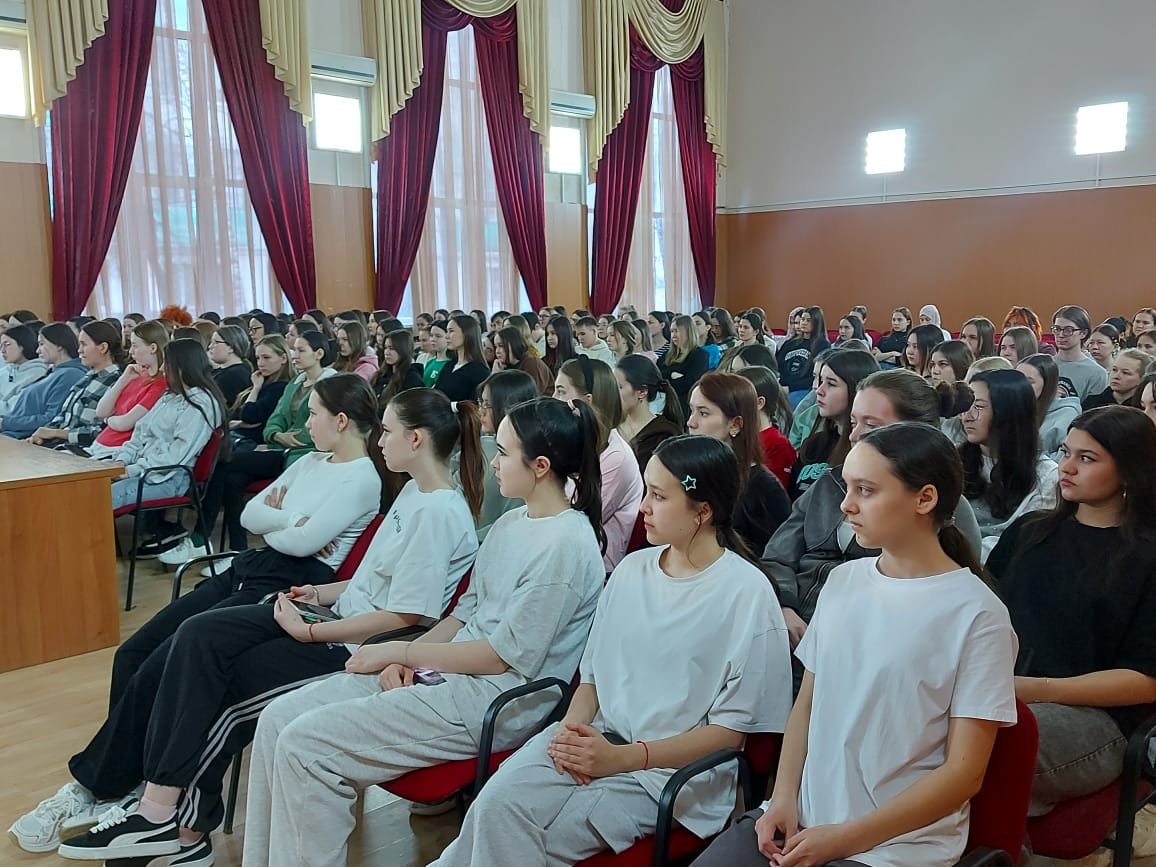 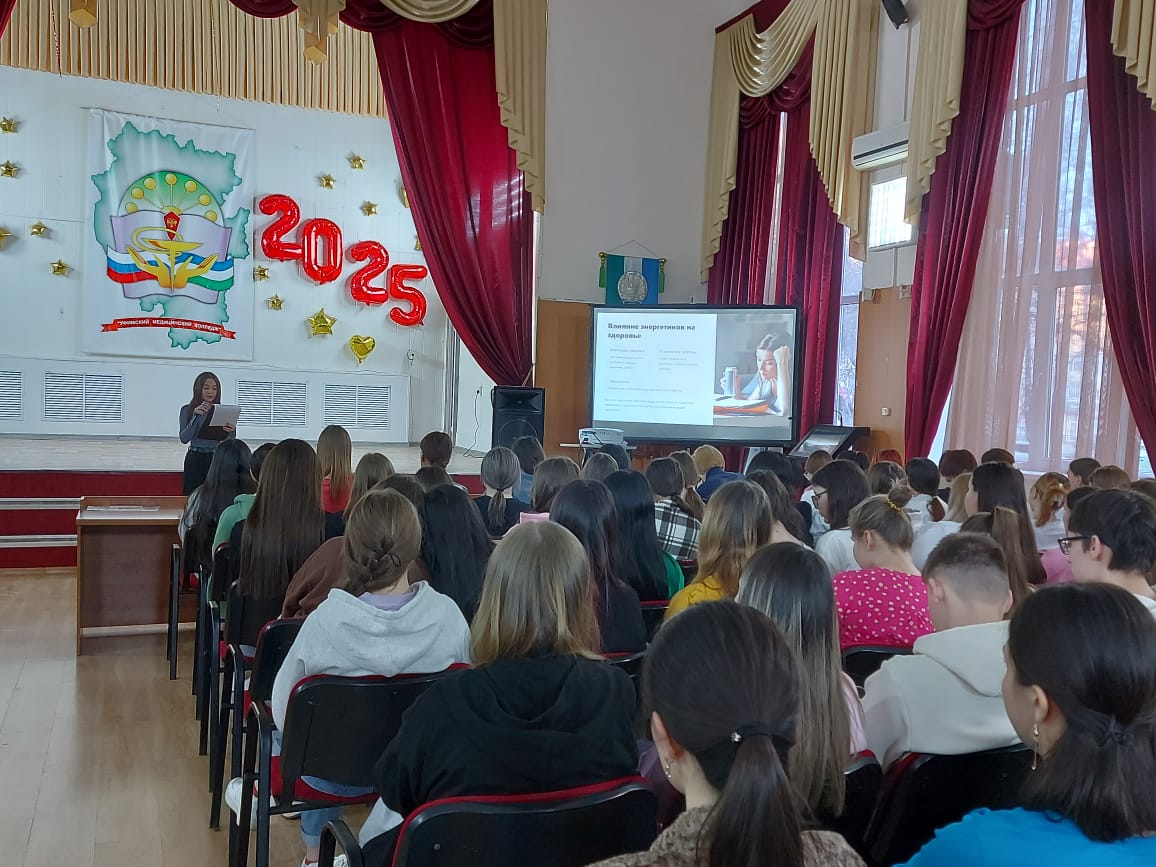 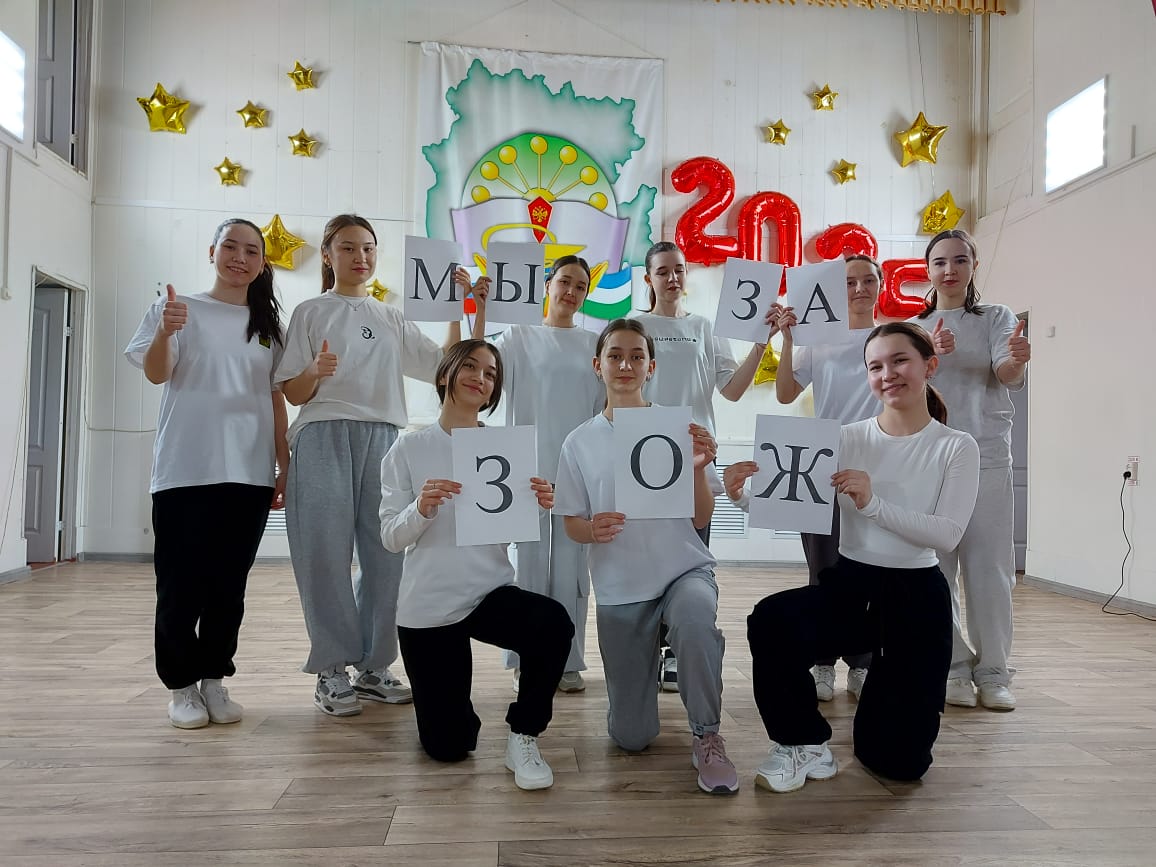 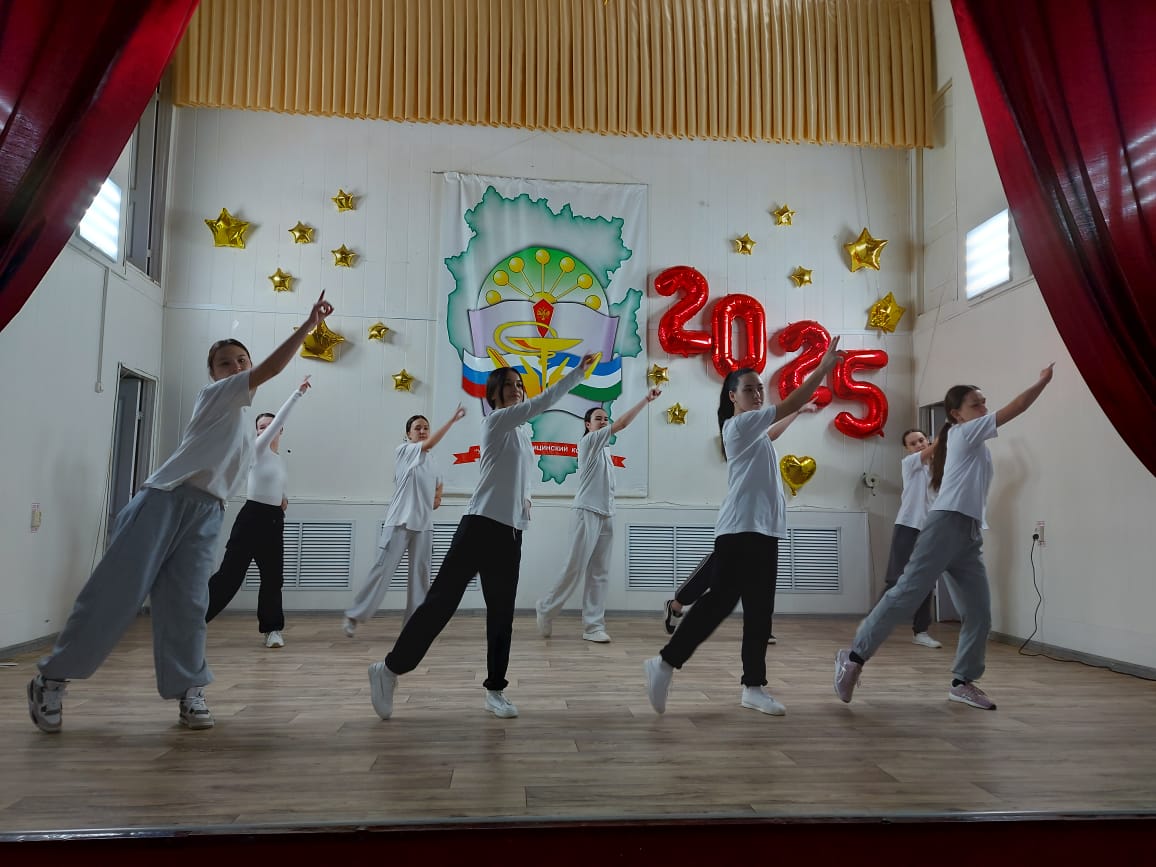 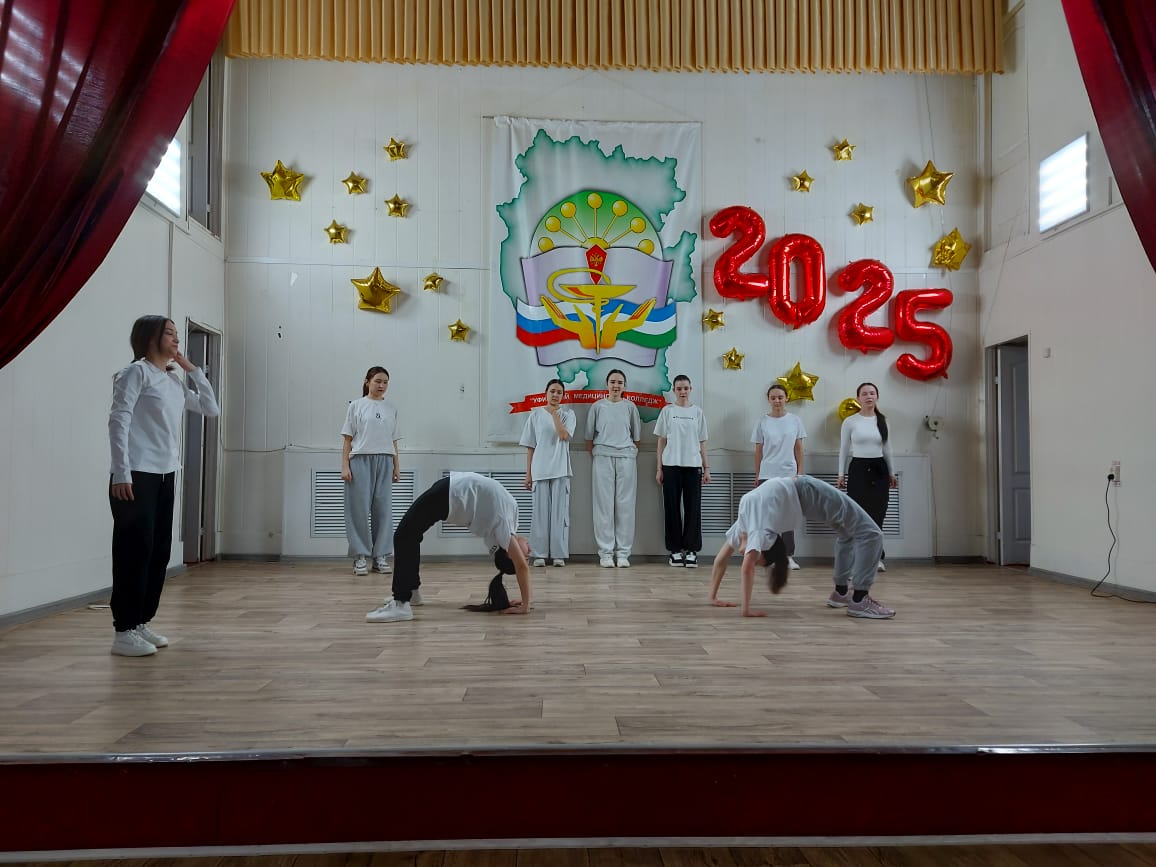 https://t.me/bashmedumk/9165
https://vk.com/wall-131180816_2885
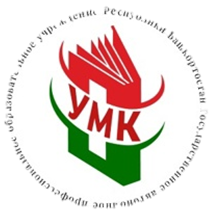 МАСКИРОВОЧНЫЕ СЕТИ	 27 марта  волонтеры отряда «Милосердие» приняли участие в плетении маскировочных сетей для бойцов СВО. (Охват 15)
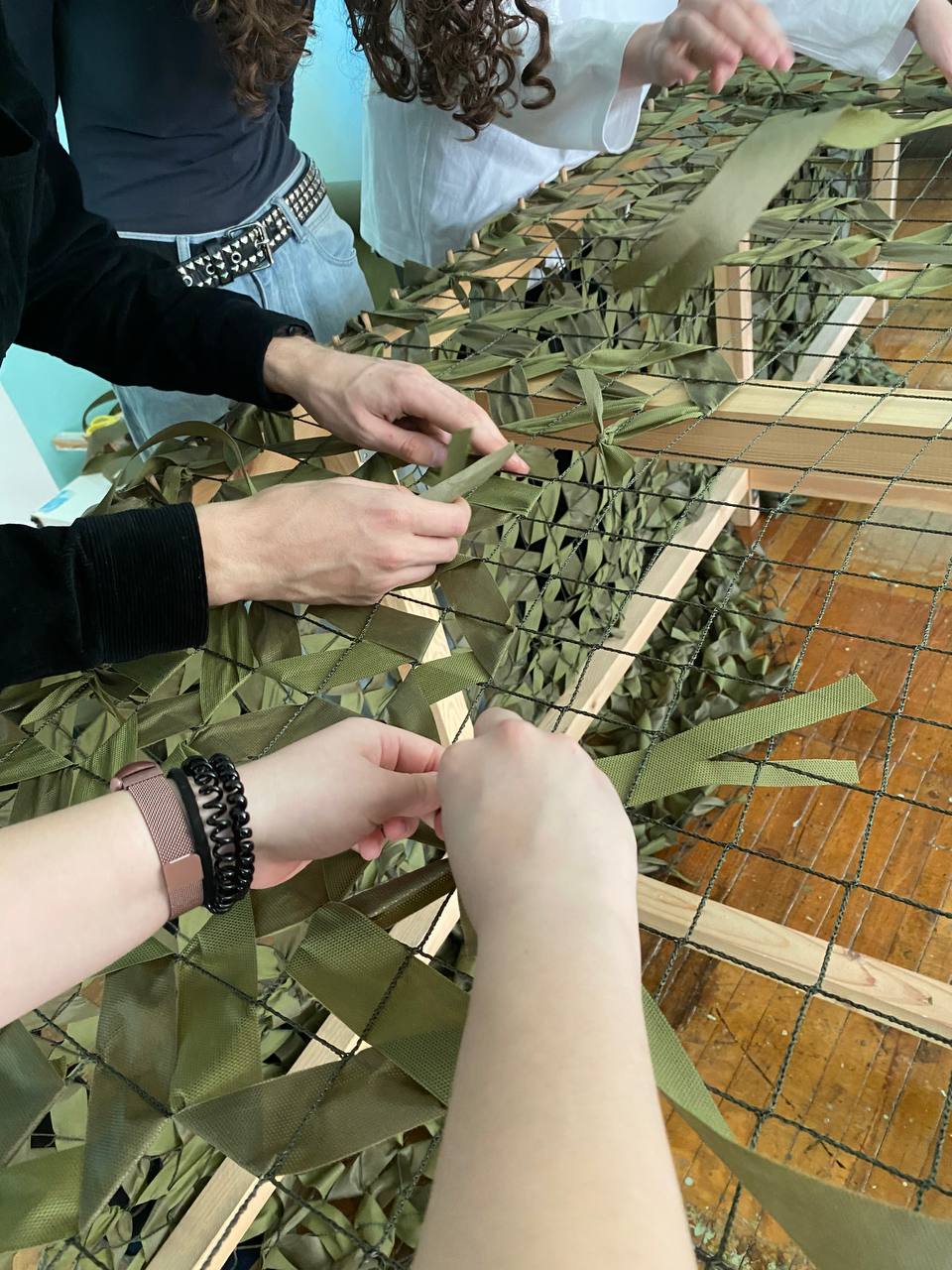 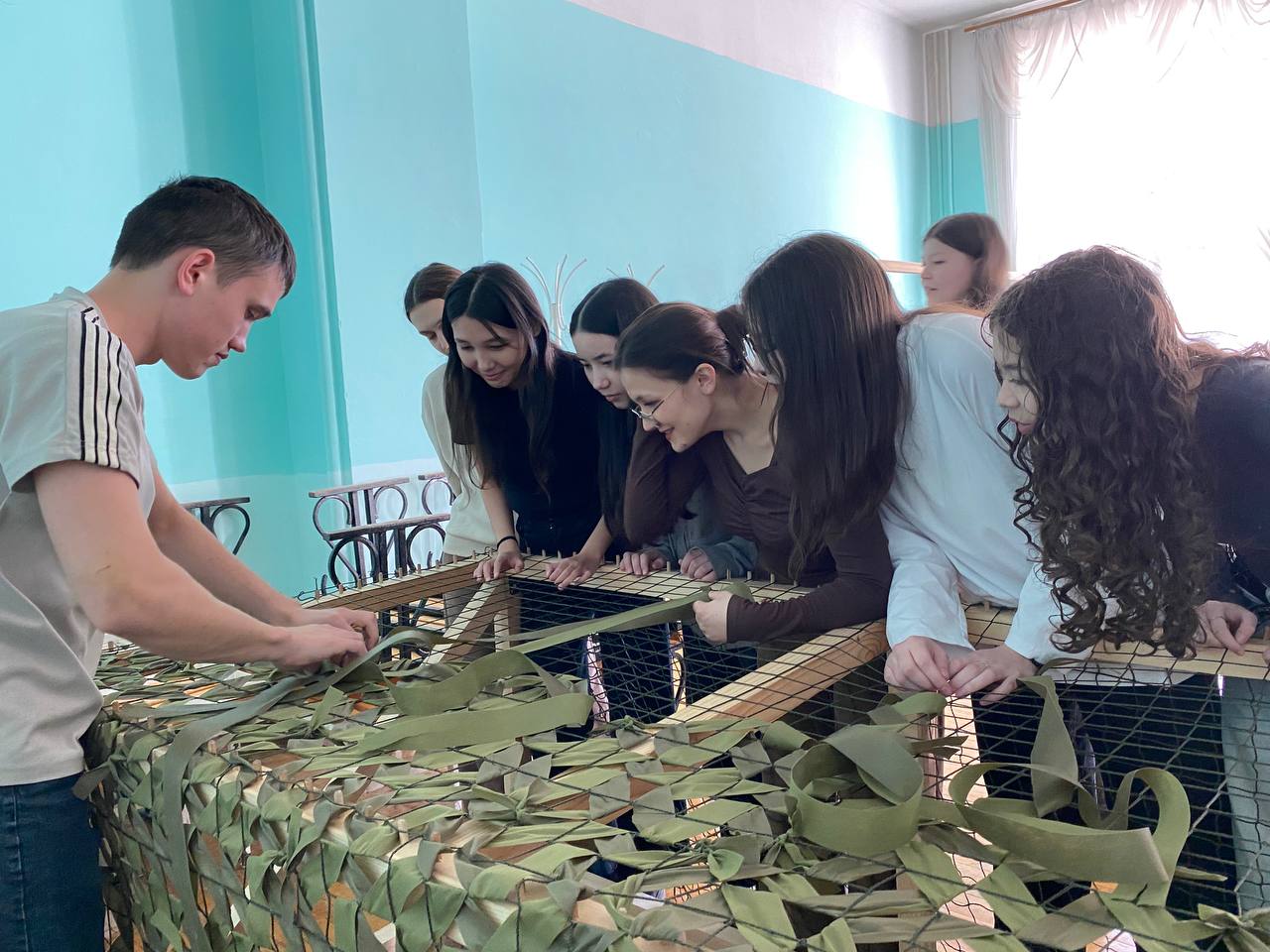 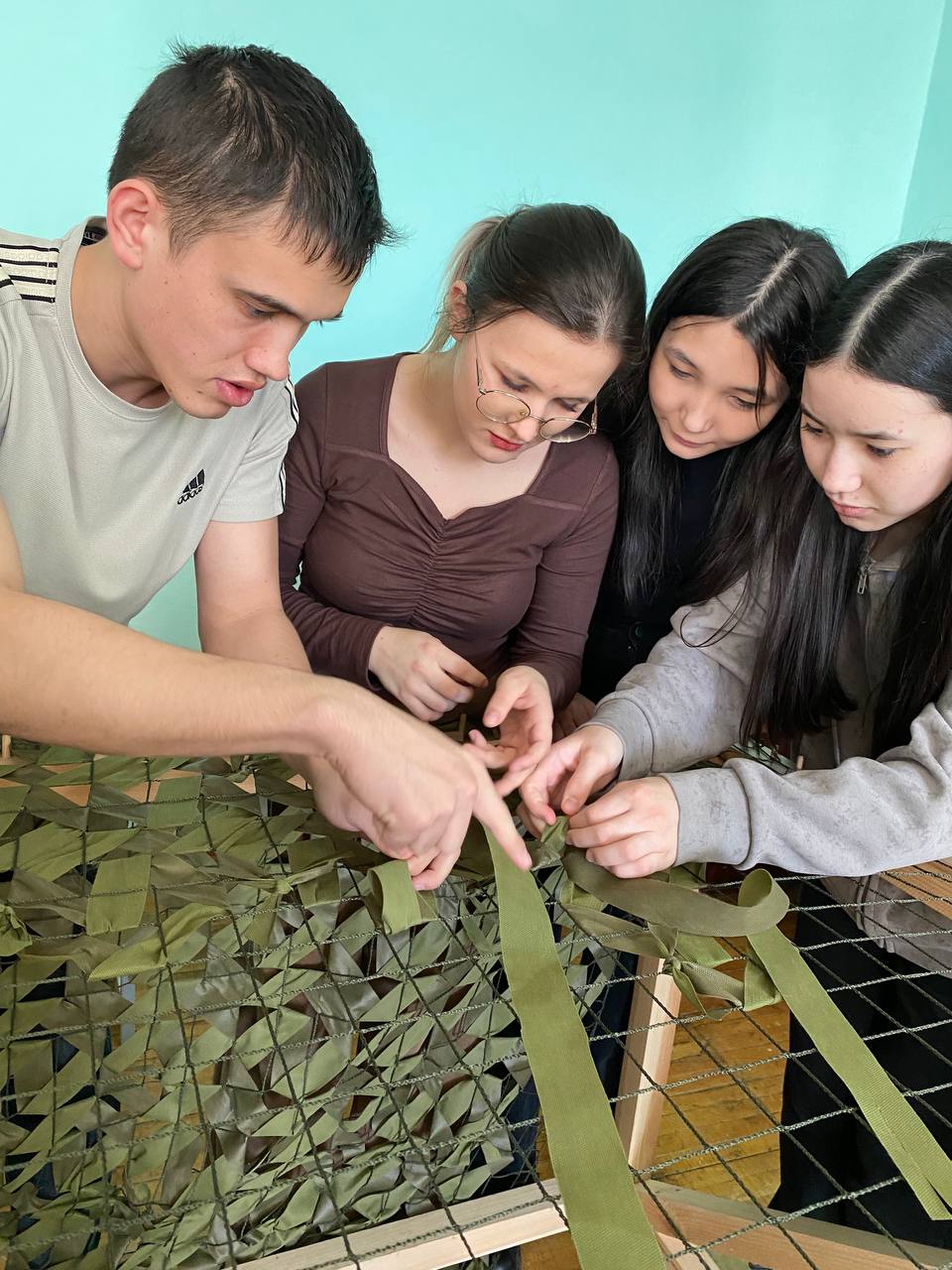 Плетение маскировочных сетей
https://vk.com/wall-131180816_2890
https://t.me/bashmedumk/9178
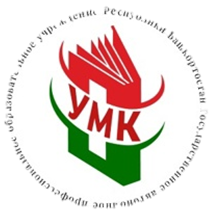 Спортивное мероприятие «Вперед по дороге здоровья»
11 апреля провели спортивное мероприятие «Вперед по дороге здоровья», посвященное Всемирному дню здоровья. Участники команд показали свою ловкость, силу, быстроту, а главное - получили заряд бодрости и массу положительных эмоций.
1 место - команда «Защитники иммунитета»
2 место - команда «Лучики света»
3 место - команда «Комета»
(Охват 110 человек).
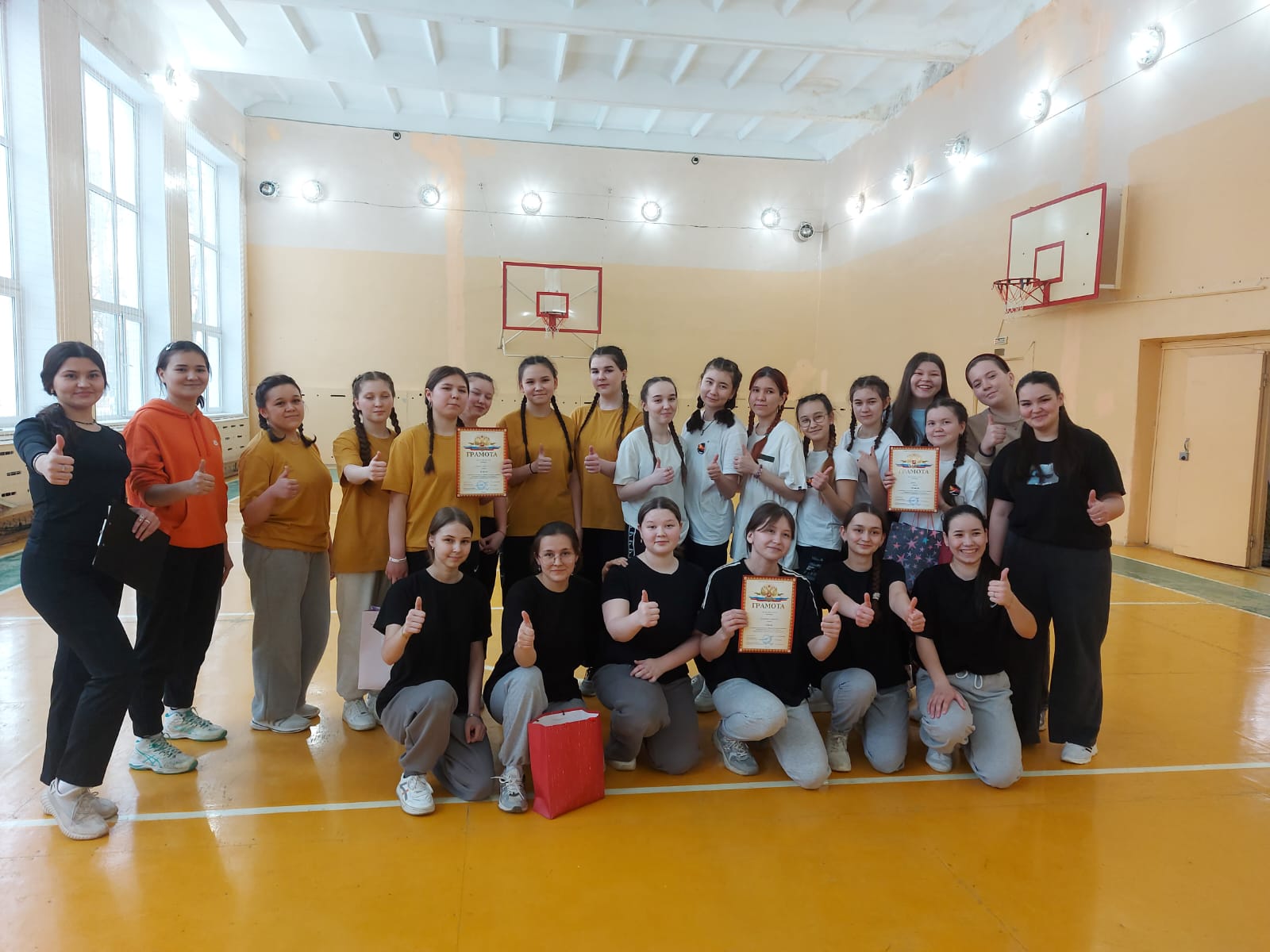 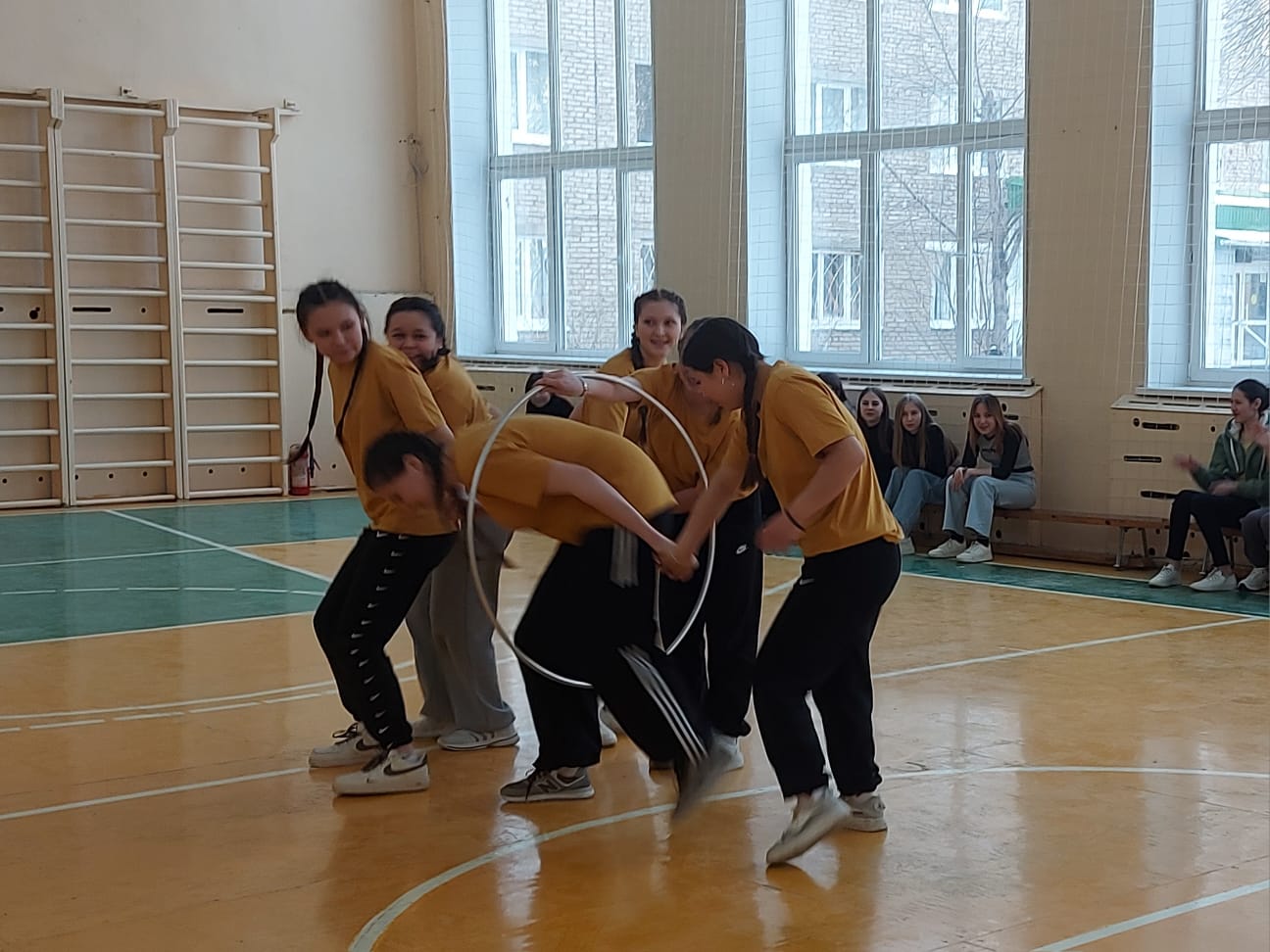 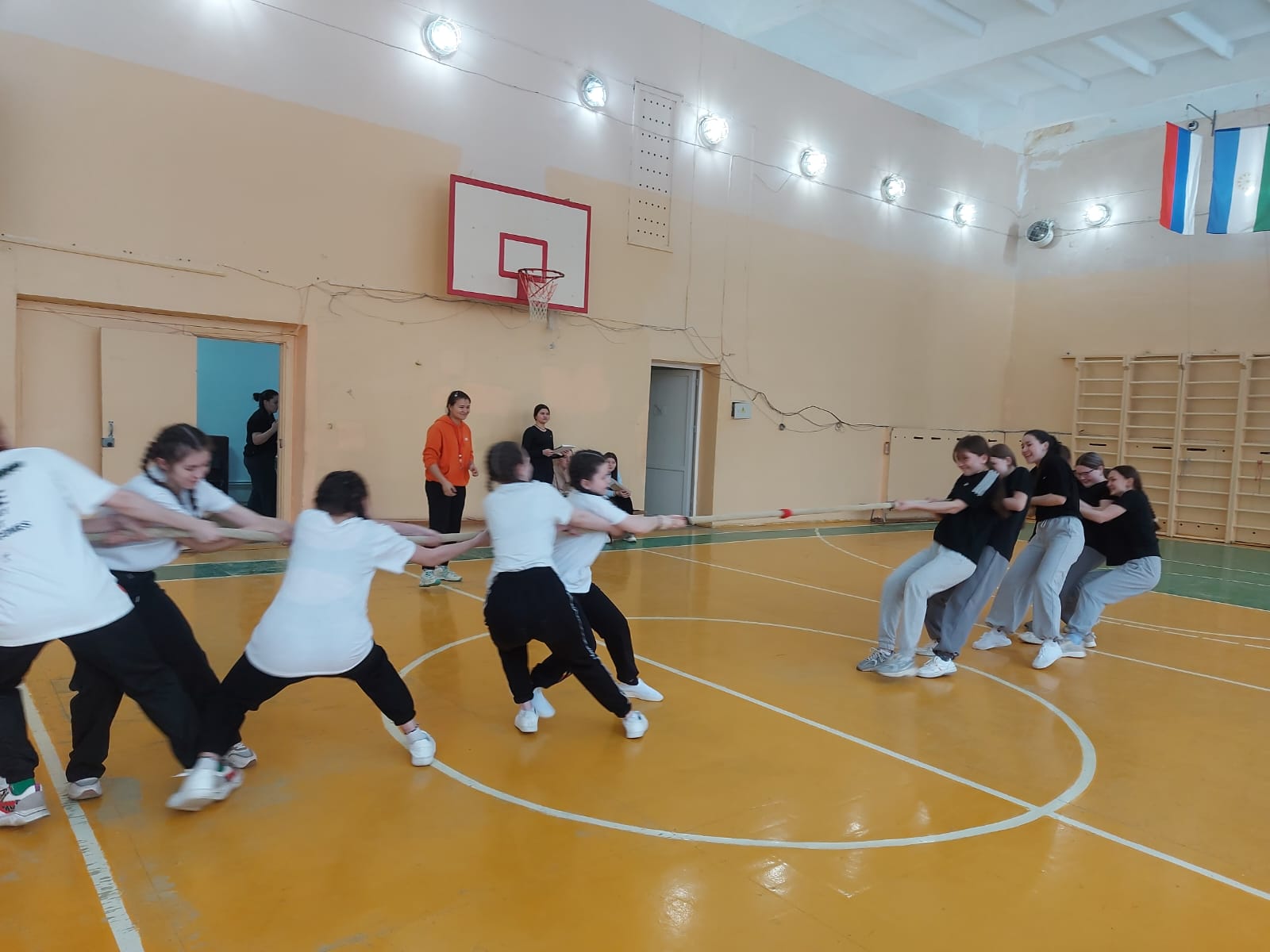 Спортивный конкурс 
«Богатырь»
Спортивный конкурс
 «Погоня за зайцами»
https://t.me/bashmedumk/9520?single
https://vk.com/wall-131180816_2957
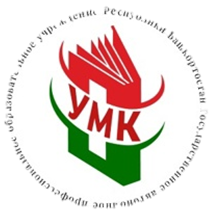 Экологическое воспитание. Экскурсия
22 апреля 2025 г. студенты посетили БашГАУ. Познакомились с  лабораторией репродуктивной биологии и клонирования растений, где узнали побольше о разновидностях растений, и как их размножают. Так же посетили кабинеты фармакологии, где рассказали о значении медицинских препаратов для животных, а также зайдя в кабинет хирургии студенты были впечатлены современными технологиями, используемыми в этой области. Посетили музей ветеринарной анатомии и виварий (Охват 20 человек).
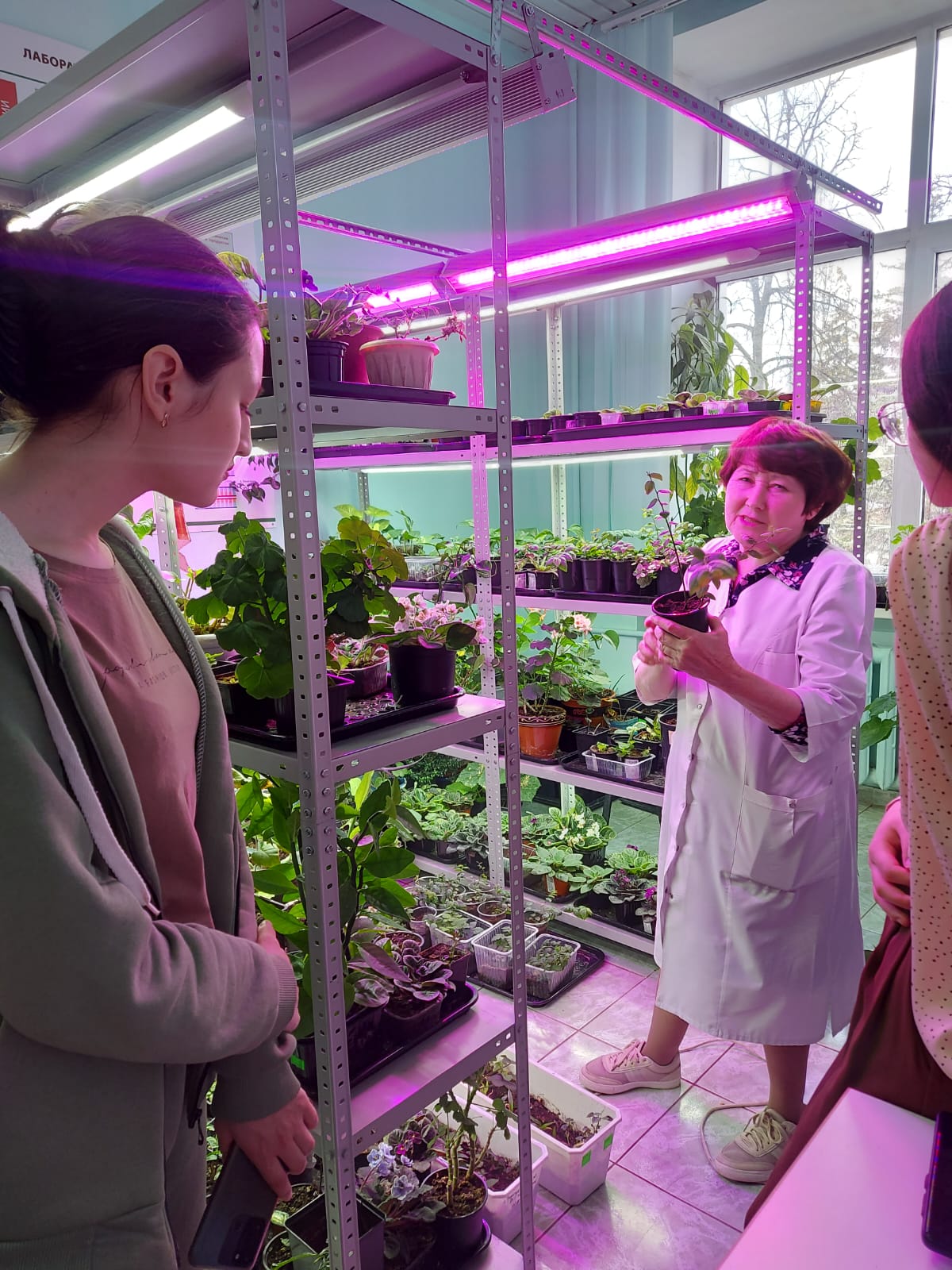 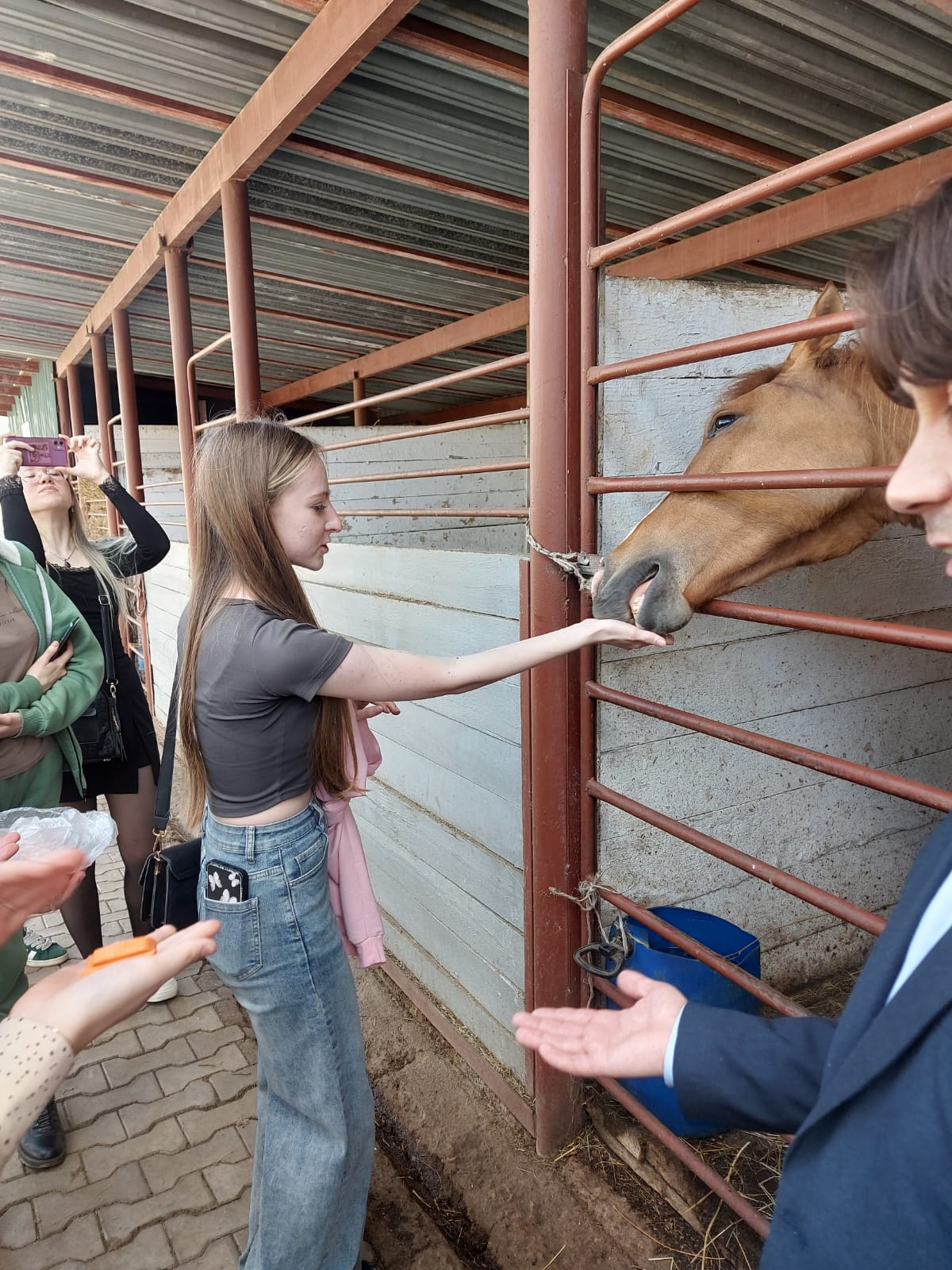 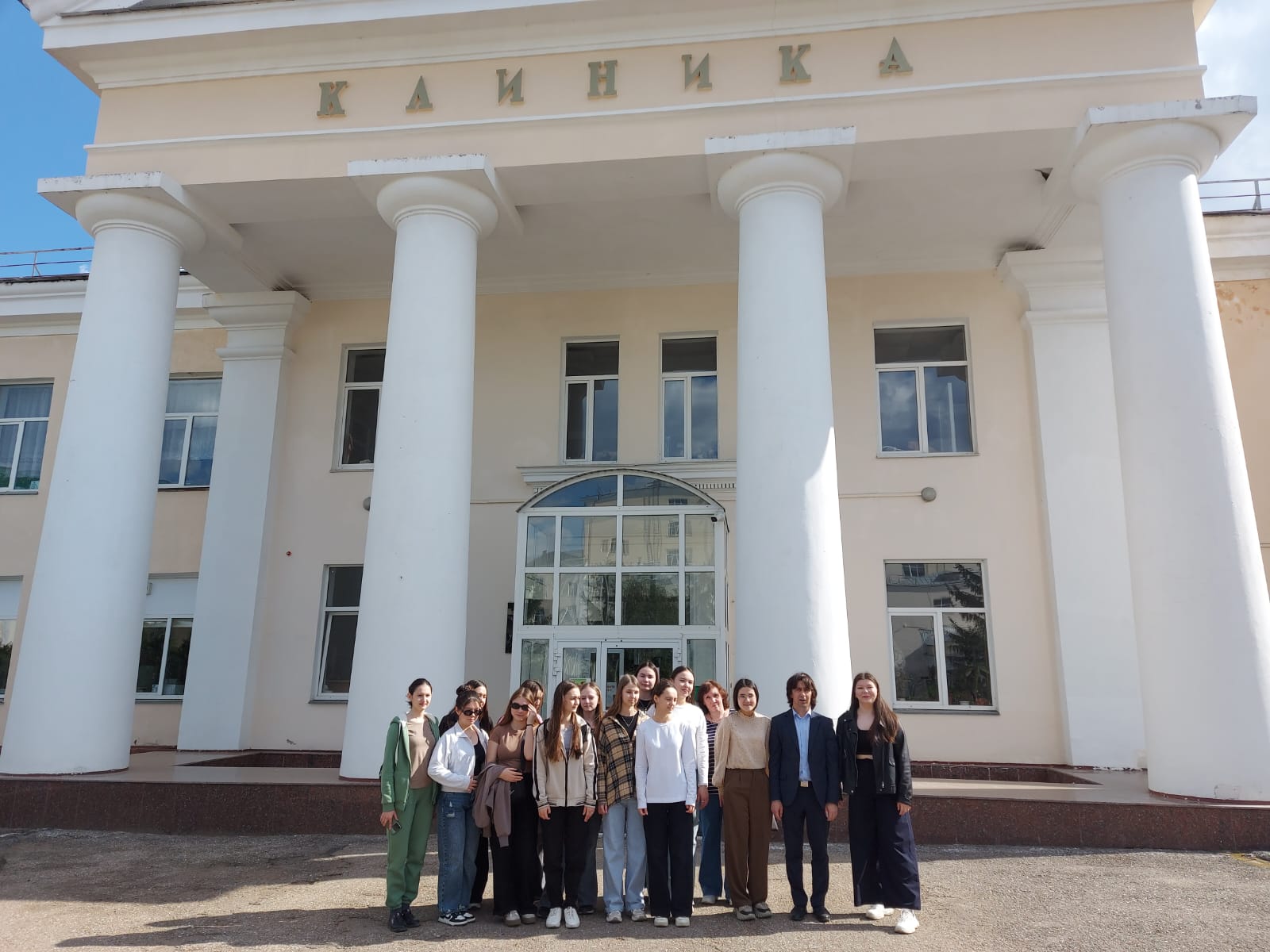 https://t.me/bashmedumk/9693
https://vk.com/wall-131180816_3003
Лаборатория репродуктивной биологии и клонирования растений
Виварий
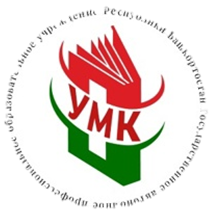 Окна Победы – Окна памяти
В преддверии праздника День Победы  студенты приняли участие в акции «Окна Победы - Окна памяти». На окнах теперь не просто отражение весеннего неба - здесь фотографии ветеранов, георгиевские ленты, красные гвоздики (Охват 235человек).
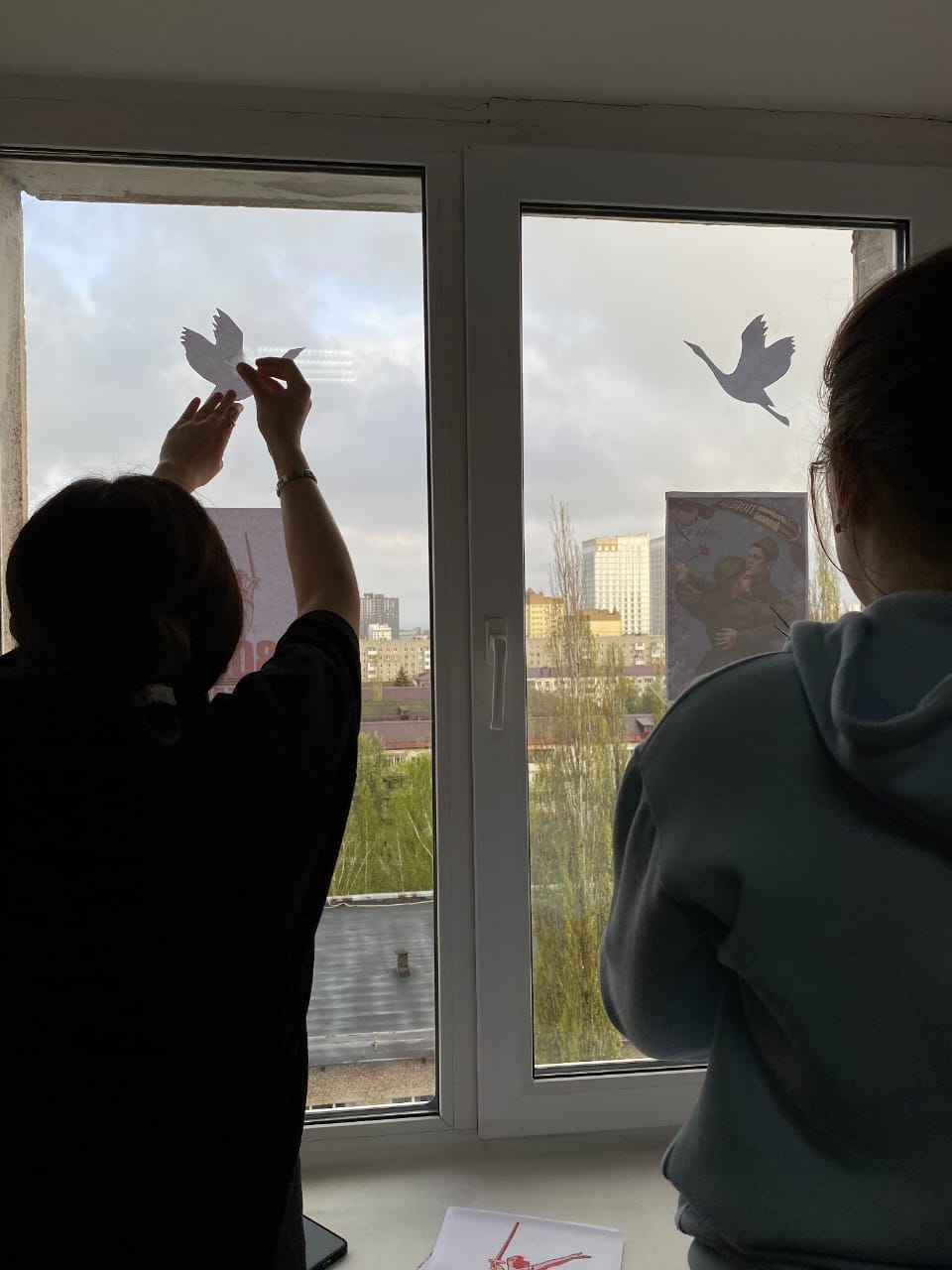 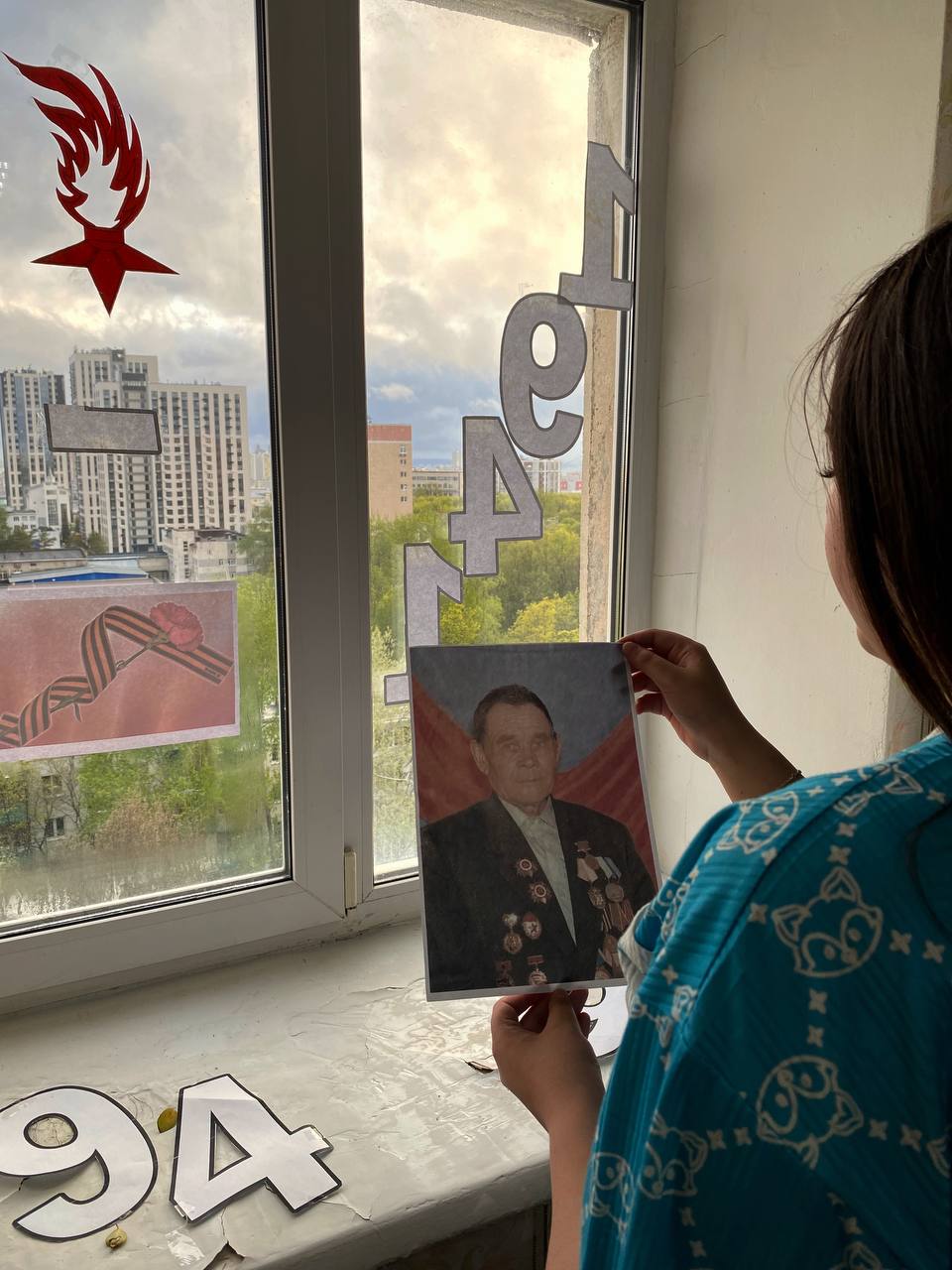 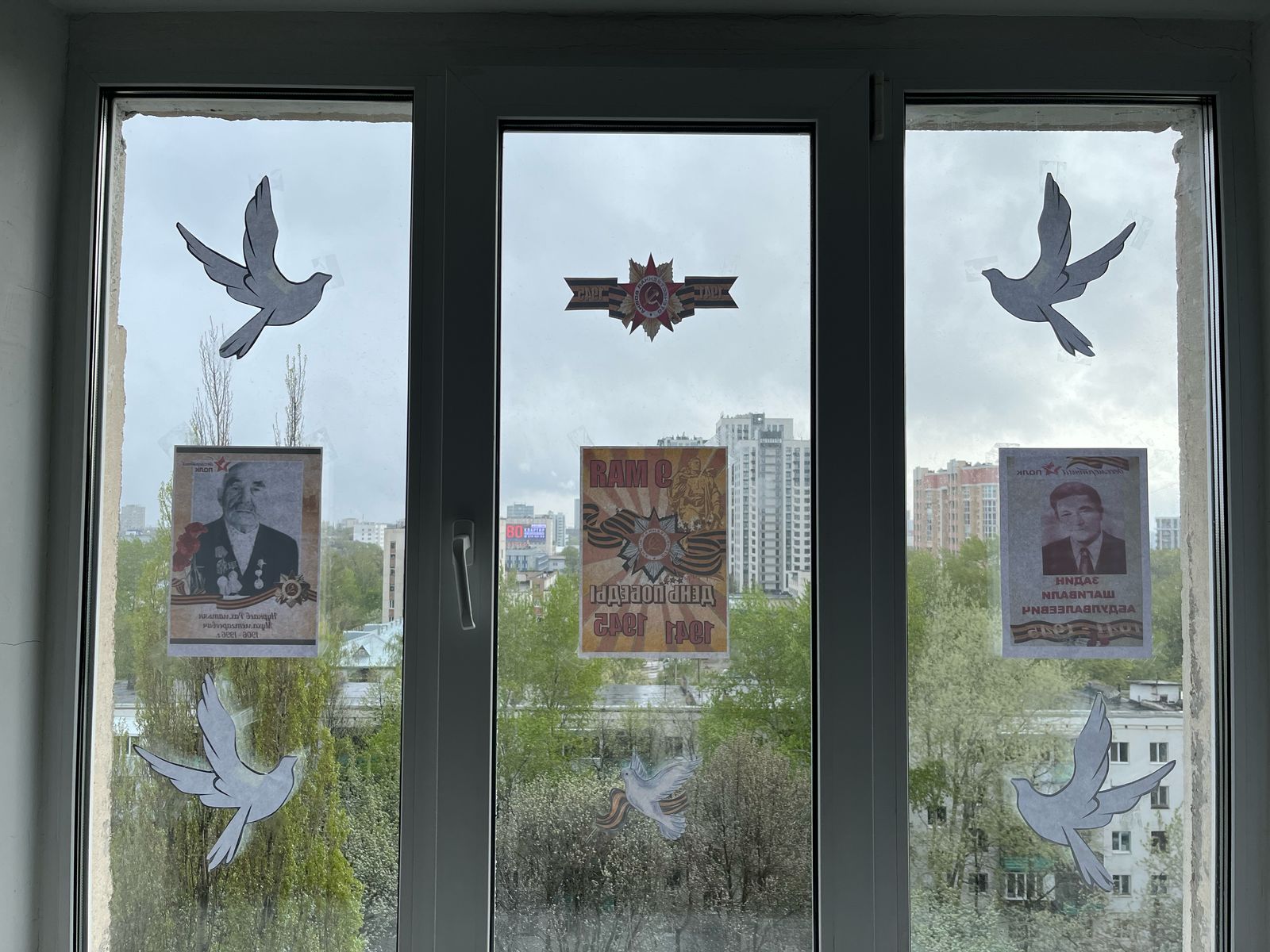 Окна Победы – Окна памяти
https://vk.com/wall-131180816_3042
https://t.me/bashmedumk/9829
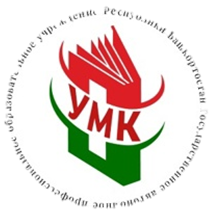 КАКИМИ МЫ БЫЛИ-КАКИМИ МЫ СТАЛИ.
Международный день защиты детей — праздник, цель которого - защитить права ребёнка, обратить внимание людей на проблемы несовершеннолетних, их роль и место в обществе.
В преддверии праздника студенты  подготовили фотоколлажи «Какими мы были - какими мы стали».Студенты решили вспомнить свои детские годы и показать, как изменились за это время. Каждый из нас когда-то был маленьким и беззаботным, и сегодня мы вспоминаем эти чудесные моменты.(Охват 35 человек).
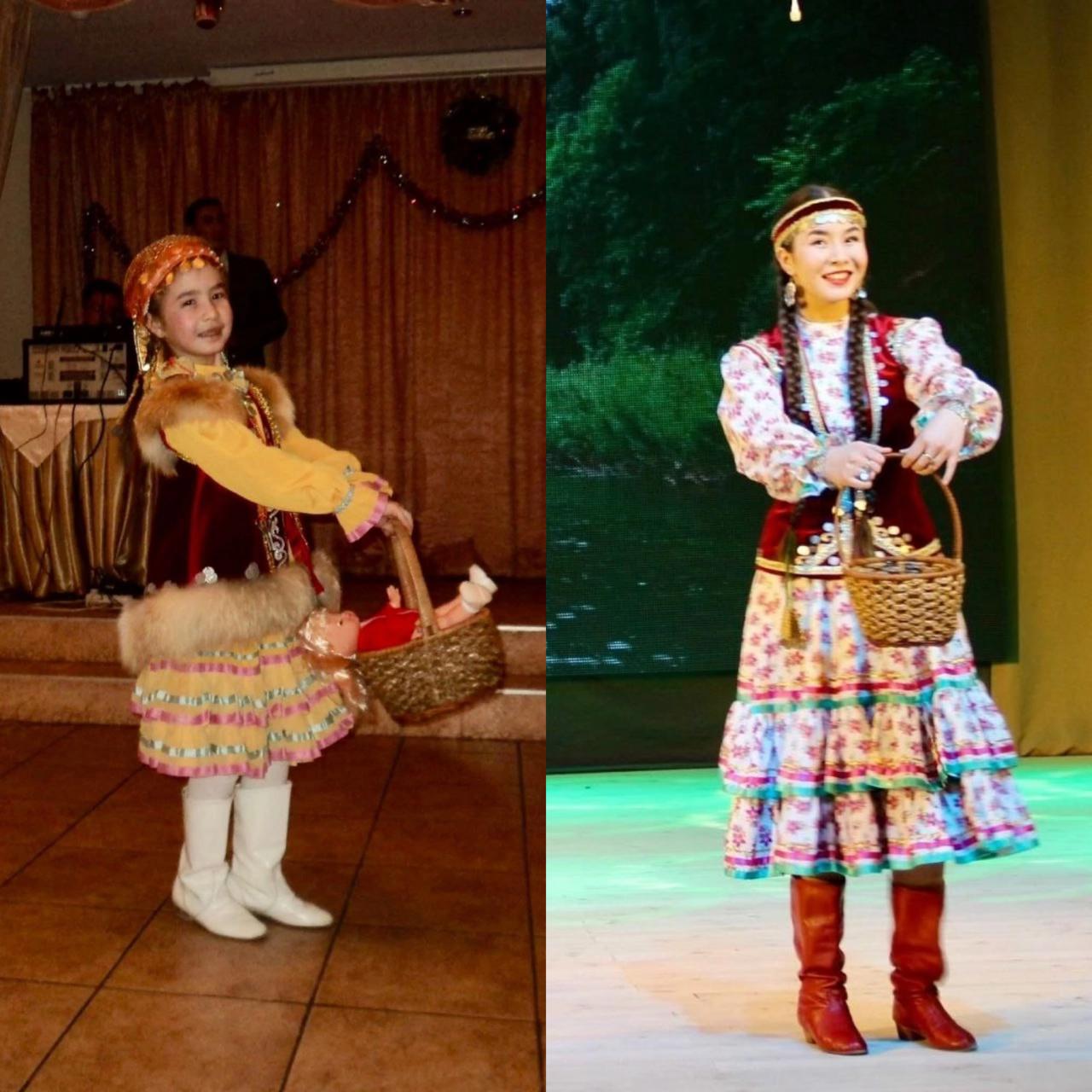 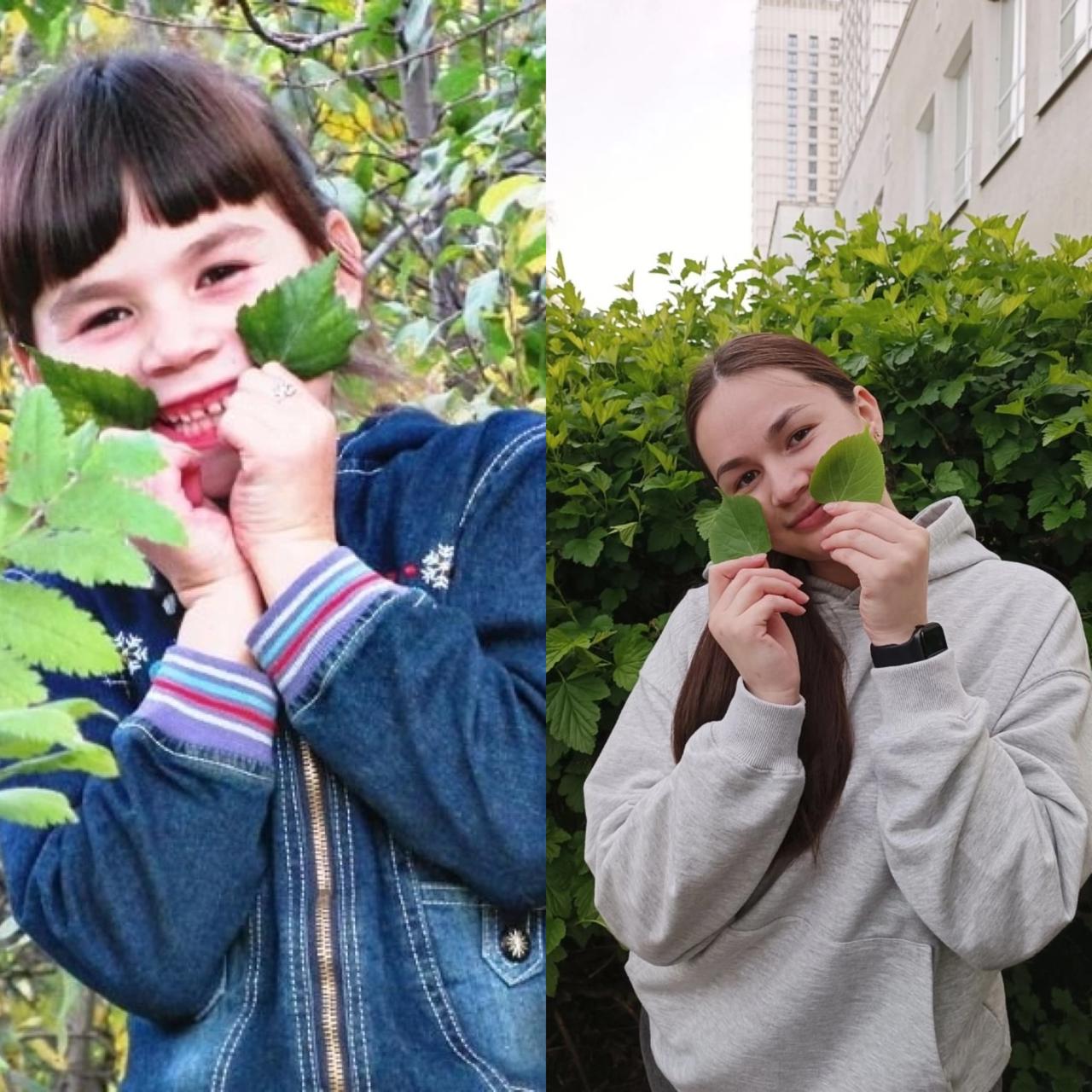 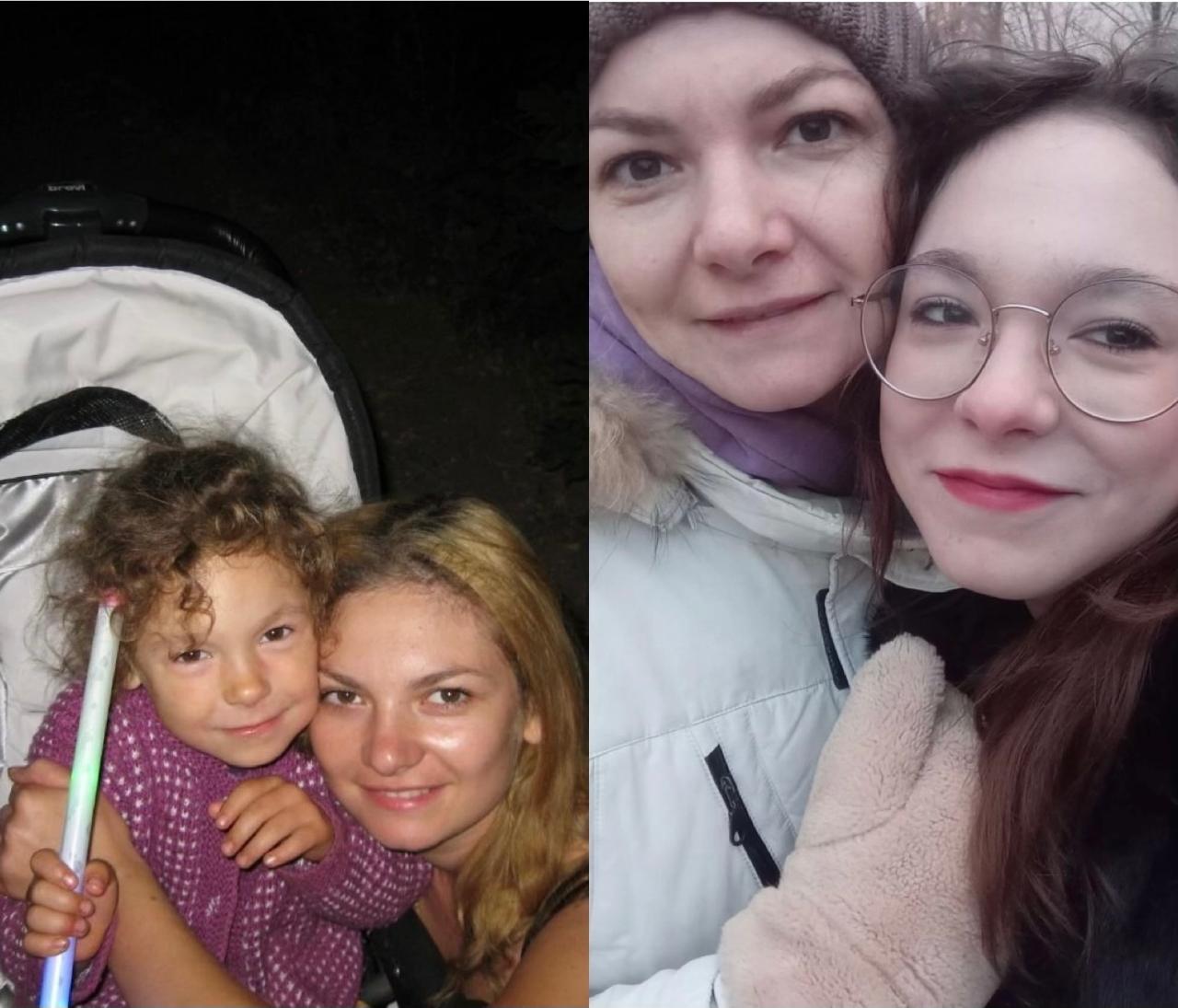 .
Утяганова Аделина гр.401ф.
Рамазанова Алсу гр.15М.
Генералова Арина гр.101А.
https://t.me/bashmedumk/10257
https://vk.com/wall-131180816_3155